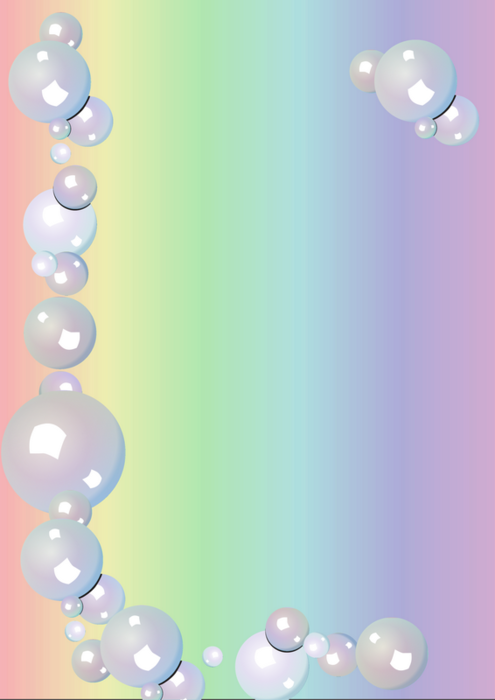 МУНИЦИПАЛЬНОЕ БЮДЖЕТНОЕ ДОШКОЛЬНОЕ ОБРАЗОВАТЕЛЬНОЕ УЧРЕЖДЕНИЕ городского округа «город Дербент»«Детский сад №10 «Дюймовочка»»
Портфолио 
к конкурсу 
«Воспитатель года – 2022»
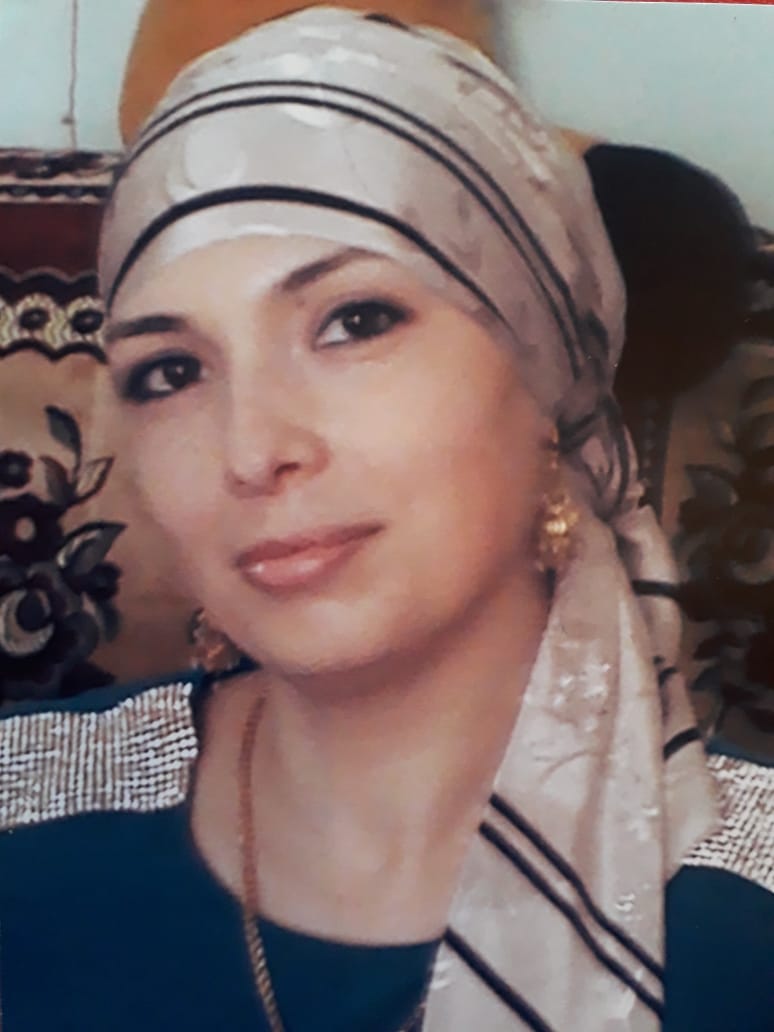 Багирова Наида Даштамировна
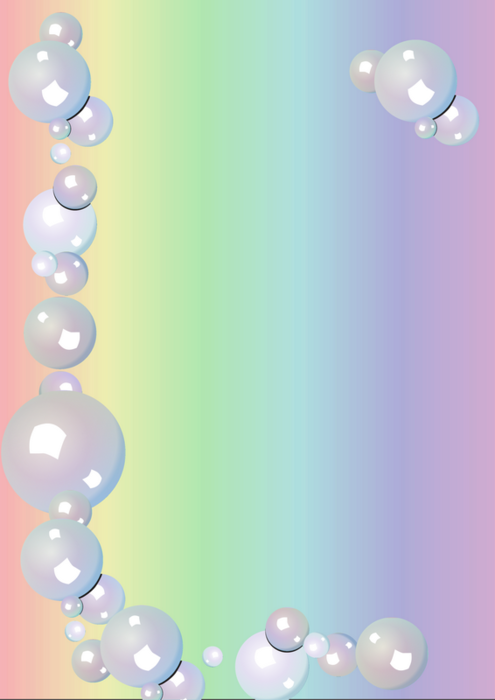 Общие сведения
Багирова Наида Даштамировна 07.12.1984 г.р
Работаю в МБДОУ «Детский сад №10 «Дюймовочка»» городского округа «город Дербент» в должности воспитателя.
Стаж педагогической работы - 13 лет
 Образование: 
Дербентский педагогический колледж 
Учитель начальных классов
                                    2004г.
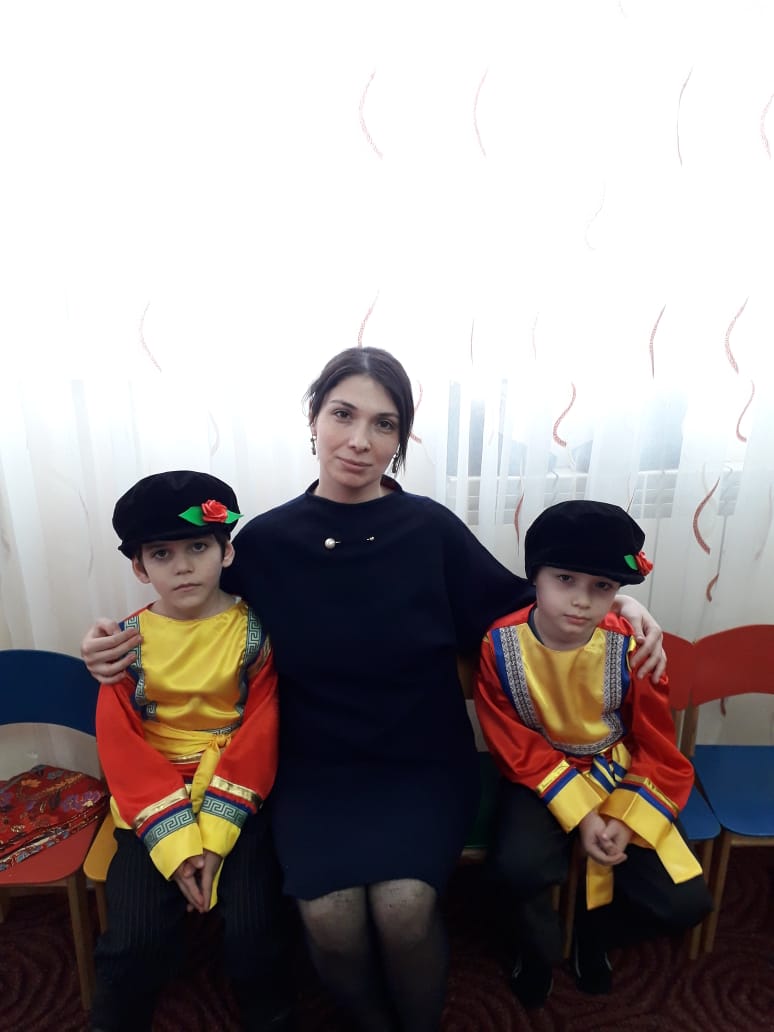 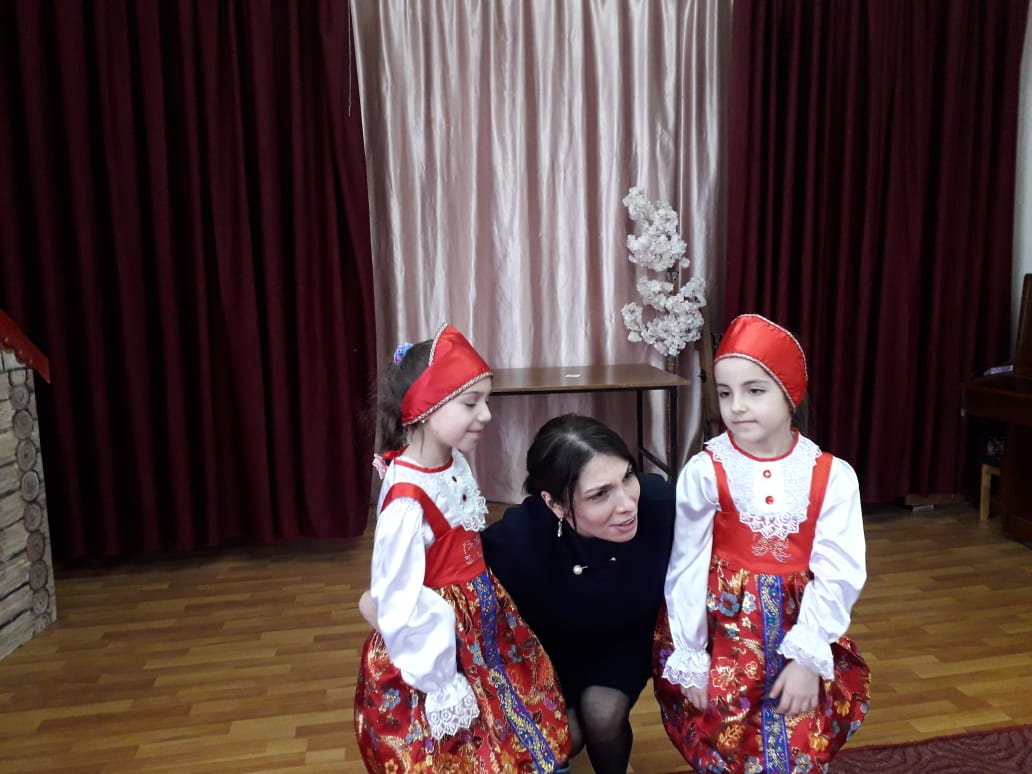 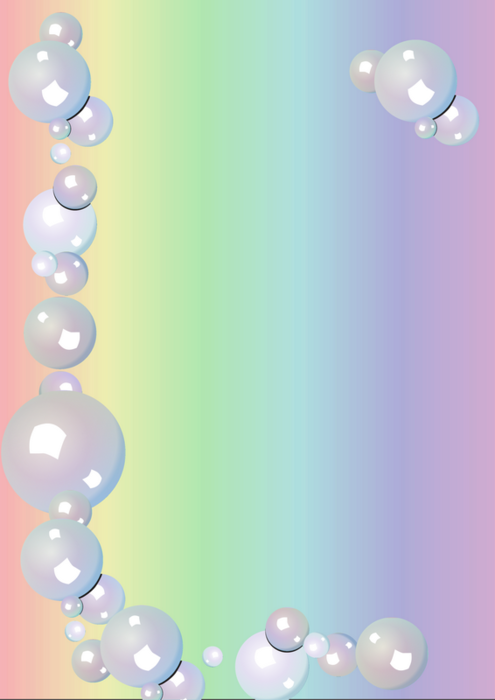 Педагогическое кредо 

«Нравится нам это или нет, 

                                  но      ребенок, 

с которым труднее  всего
                             
                                      управиться, 

                -  именно тот, 
    
   которым впоследствии 

             мы больше  всего гордимся»

 (Миньон Маклофлин)
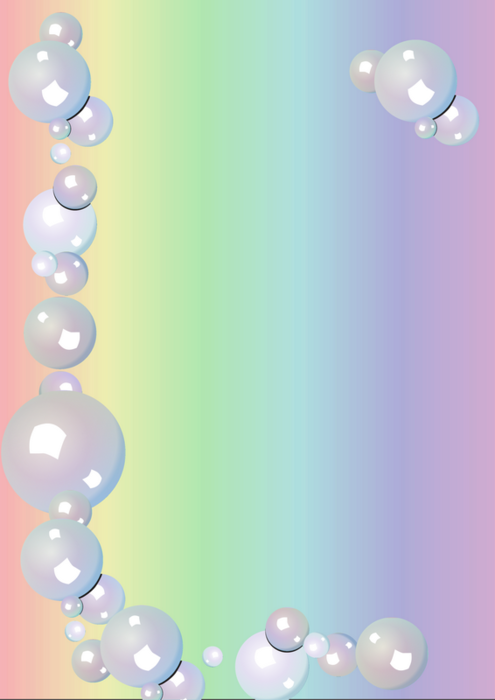 ЭССЕ
Кто такой воспитатель? Задавая себе этот вопрос, невольно возникают образы детей, их взгляды, ждущие от тебя ответов на все вопросы, которые помогут ребенку открыть свой единственный и неповторимый мир. Чувствуя ответственность своей профессии, я каждый раз убеждаюсь в правоте К.Д. Ушинского, что « все должно основываться на личности воспитателя». Детство – это прекрасная и ответственная пора. Ребенок как лист чистой бумаги, если напишешь на ней что – то с ошибкой, исправить ее в дальнейшем будет очень трудно. А чтобы этих ошибок было как можно меньше, воспитатель должен обладать большим арсеналом личностных и профессиональных качеств, таких как доброта, мудрость, целеустремленность, отзывчивость, образованность. Воспитатель детского сада немного волшебник. Почему спросите вы? Потому что все дети ежесекундно ждут от нас, взрослых, сказки, чуда, открытий. А педагоги по дуновению волшебной палочки приносят в их души новые впечатления. Каждый день я всматриваюсь в широко раскрытые глаза своих воспитанников. Сколько в них чувств, переживаний. Глаза ребенка – это состояние души, в  которых многое можно увидеть. Чтобы побольше узнать о ребенке, сердце воспитателя должно быть не только добрым, но и зрячим.   Да …Воспитатель для ребенка в детском саду – главный человек, кладезь знании и умении. Размышляя о своем жизненном пути, я прекрасно понимаю, что не могу провести грань, где заканчивается моя работа и начинается личная жизнь. Наверно, это и есть моя дорога, зовущая и ведущая к бесконечной жизни в душах моих ребят. Каждый день я открываю дверь детского сада и захожу в группу. Вновь я вижу взоры моих детей. Их светлые, ясные, любопытные, верящие, добрые, чистые глаза, оценивающие каждый мой взгляд, поступок, шаг. Они многого ожидают от меня. Я воспитатель! И этим я горжусь!    
                             
Горжусь и тем, что рядом всегда дети! 
Своими знаниями с ними я делюсь    
И вместе за руку идем мы по планете!
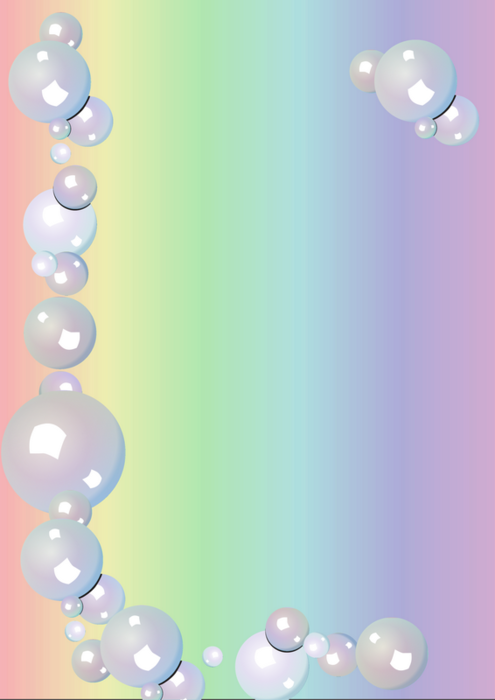 Счастлива ли я? Счастье у каждого свое, оно складывается из многих показателей.
 Одно из его составляющих для меня – выбранная профессия. Я счастливый человек. У меня есть любимое дело. Я нахожусь в постоянном творческом поиске. Ведь только творческий воспитатель может заразить своим теплом, верой,
 талантом. 
Я счастлива, потому что у меня есть возможность вновь и вновь открывать новый мир и вбирать новые знания.
 Я счастлива, потому что, отдавая тепло своей души детям, становлюсь богаче. Уверена, что не стоит бояться  рисковать, меняться, учиться жизни. Стоит пробовать, дерзать, творить и никогда не останавливаться на достигнутом. Делая первые, еще совсем неуверенные, робкие « шаги» в педагогической жизни, я мечтала стать хорошим воспитателем, настоящим другом для своих детей. Сегодня я с уверенностью могу сказать: « Моя мечта сбылась!»   
Мне говорят, что слишком много любви я  детям отдаю,
Что материнская тревога до срока  старит жизнь мою.
Но что смогу я им ответить сердцам бесстрашным как броня,
Любовь, мной отданная детям, сильнее делает меня. 

На вопрос « Почему я работаю  в детском саду?» я просто отвечу « потому что люблю детей и не мыслю жизни без них.          
  Я выбрала профессию такую
Что лучше мне на свете не найти
И с каждым годом убеждаюсь
Что я иду по верному пути. 
Я закончу свое эссе словами: «Каким быть должен воспитатель? Конечно, добрым должен быть Любить детей, любить ученье, свою профессию любить Каким быть должен воспитатель? Конечно, щедрым должен быть Всего себя без сожаленья он должен детям подарить!»
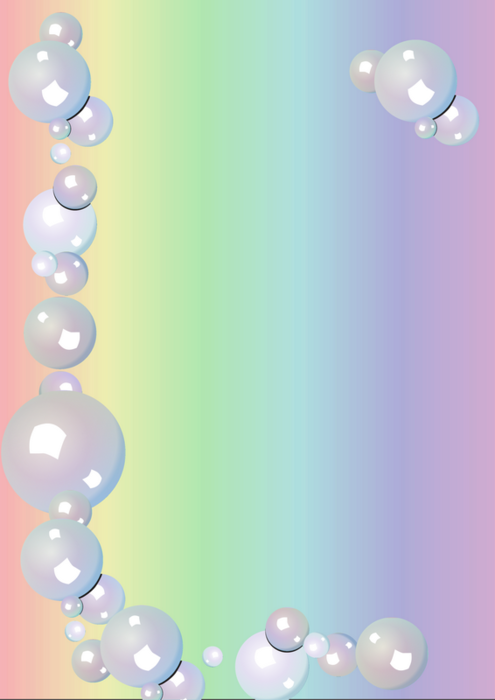 Профессиональная карта
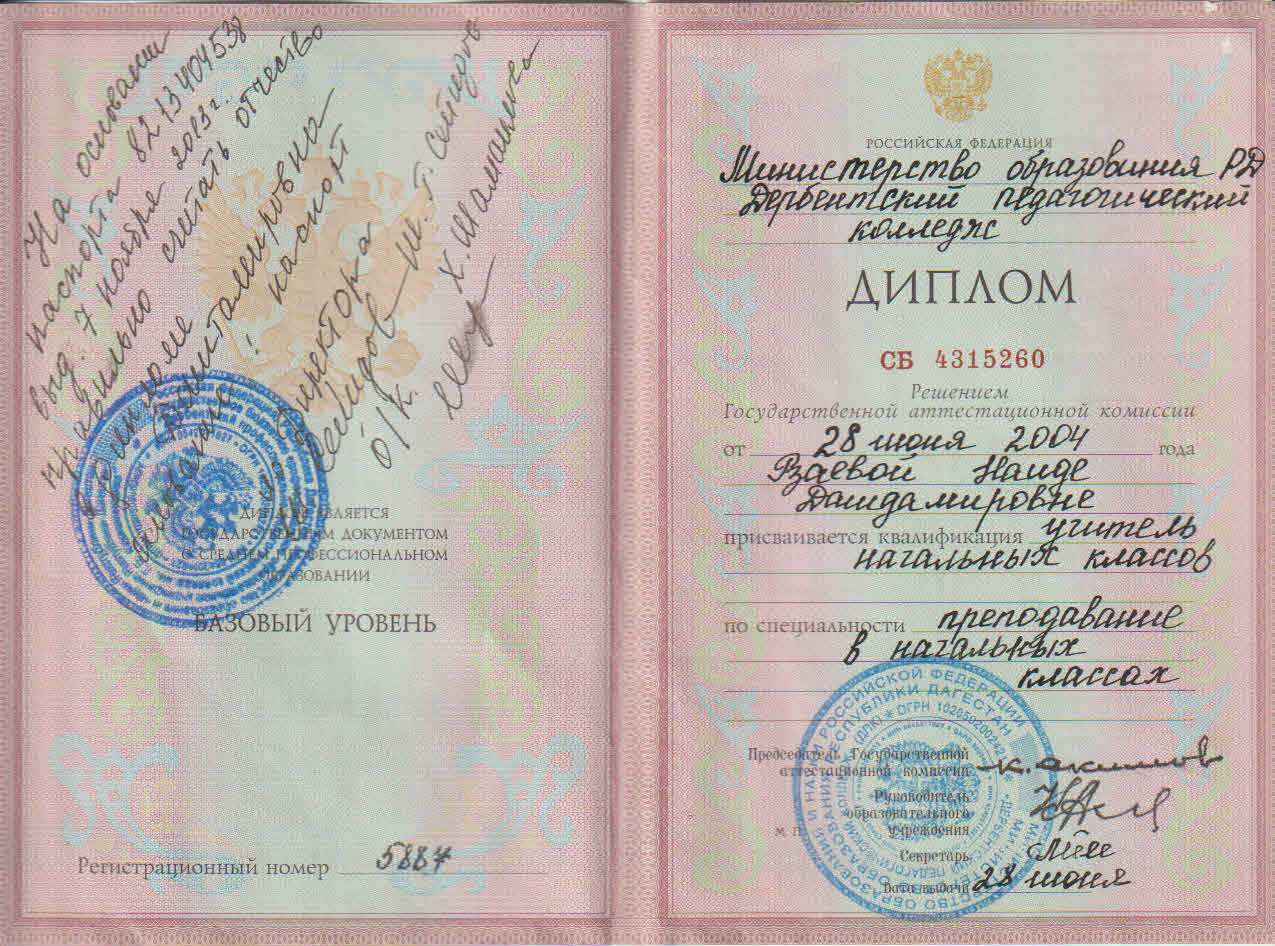 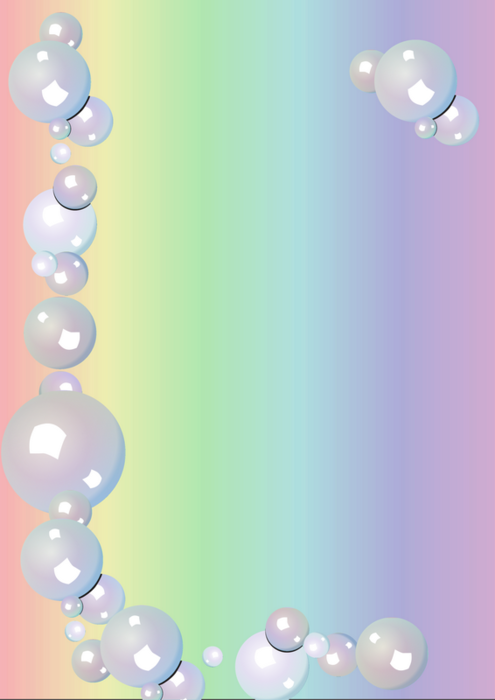 КУРСЫ ПОВЫШЕНИЯ КВАЛИФИКАКАЦИИ
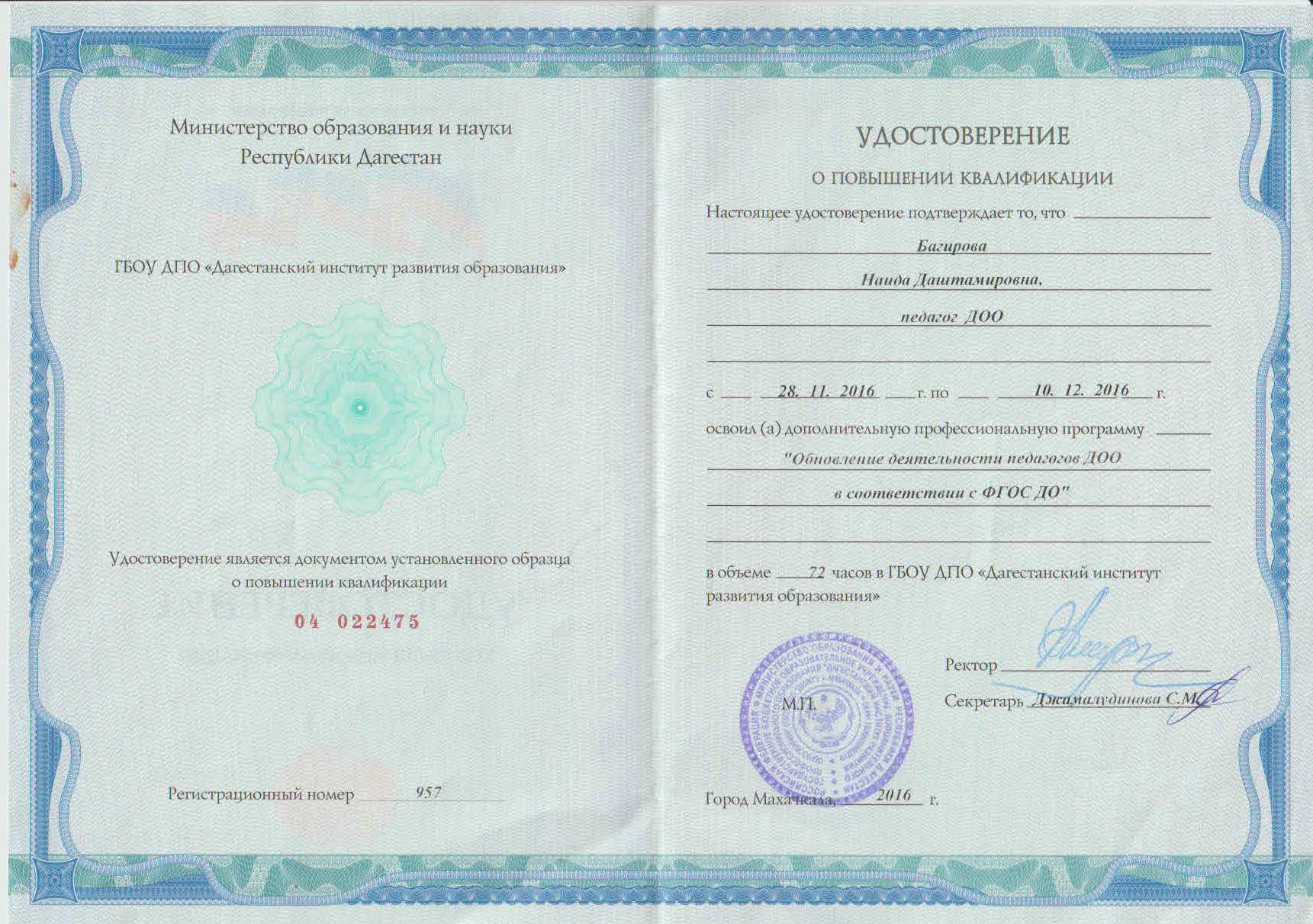 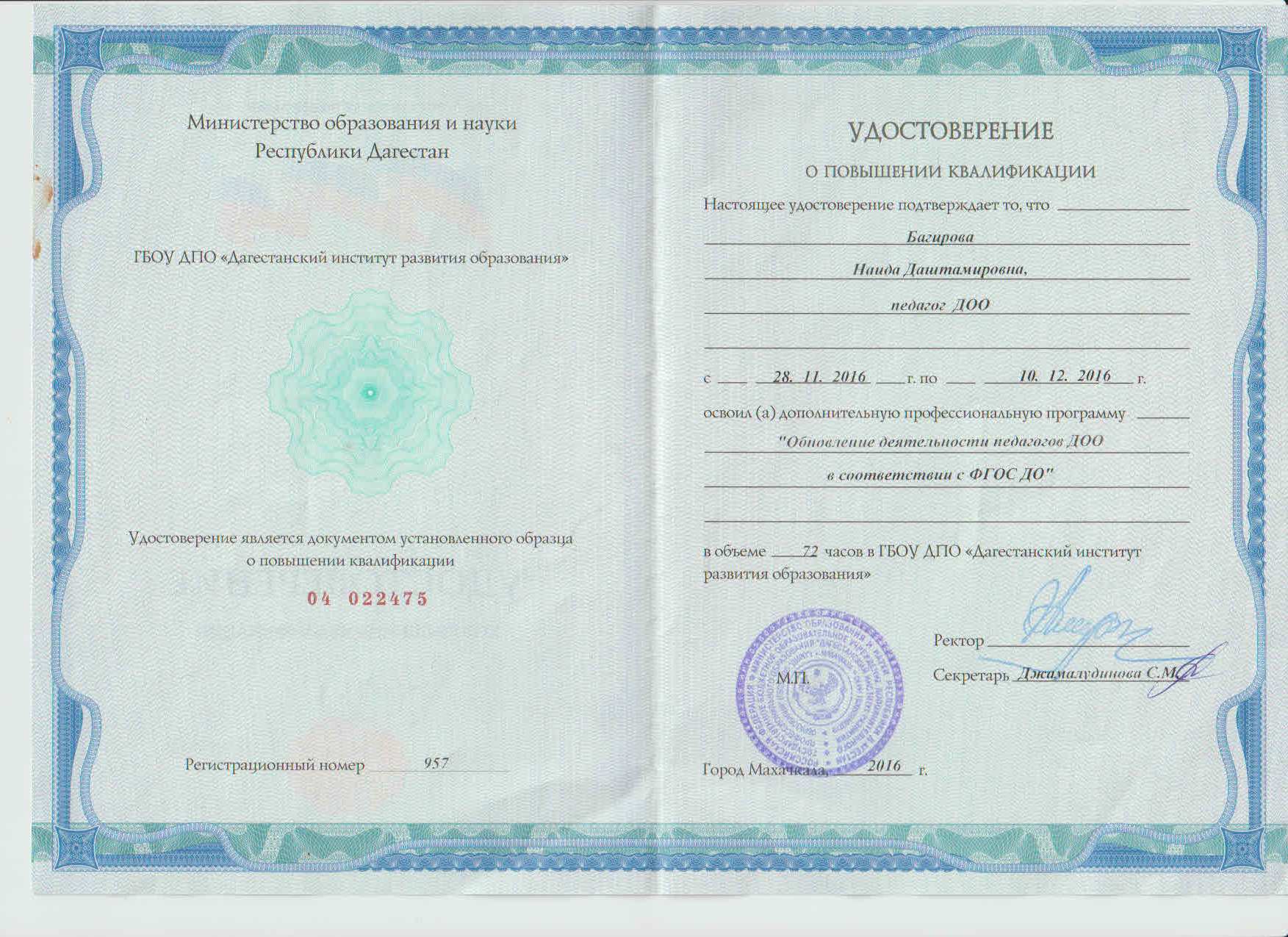 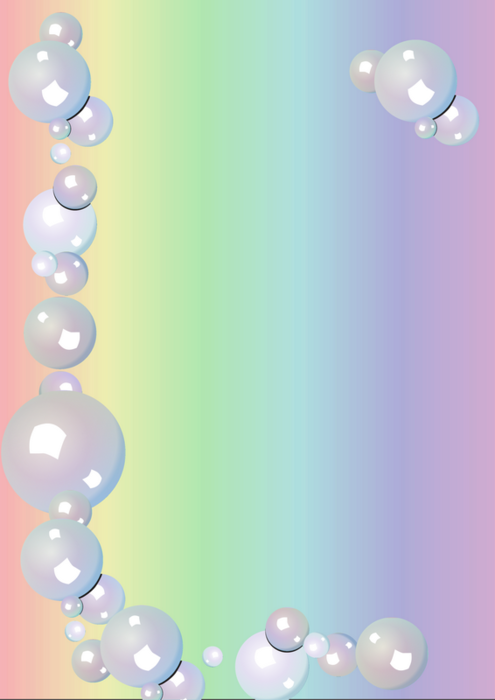 Достижения и результаты педагогической деятельности
Награды
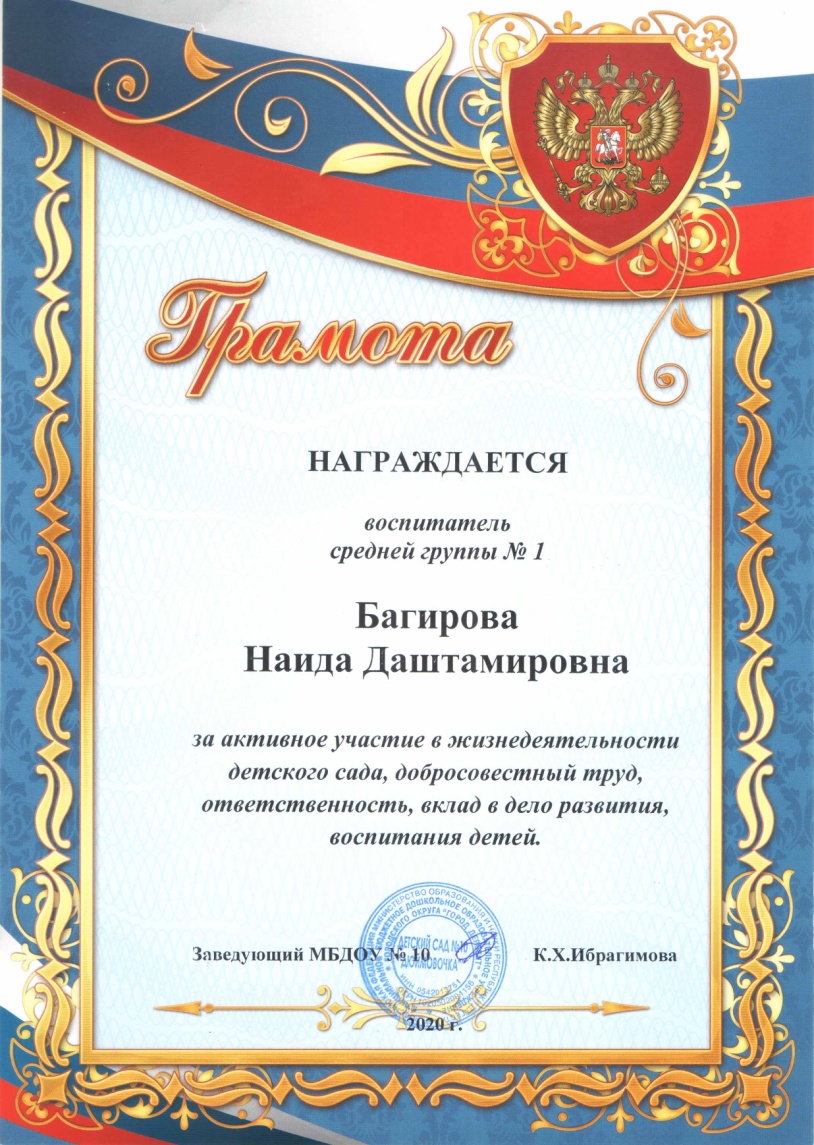 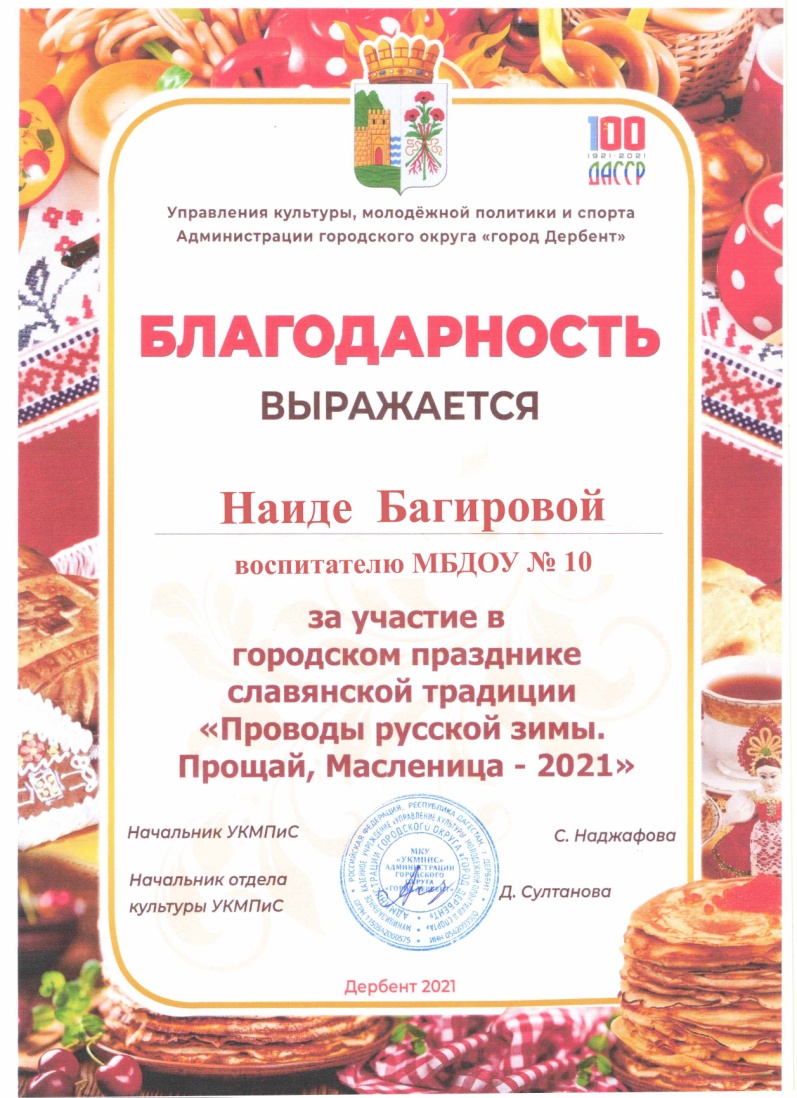 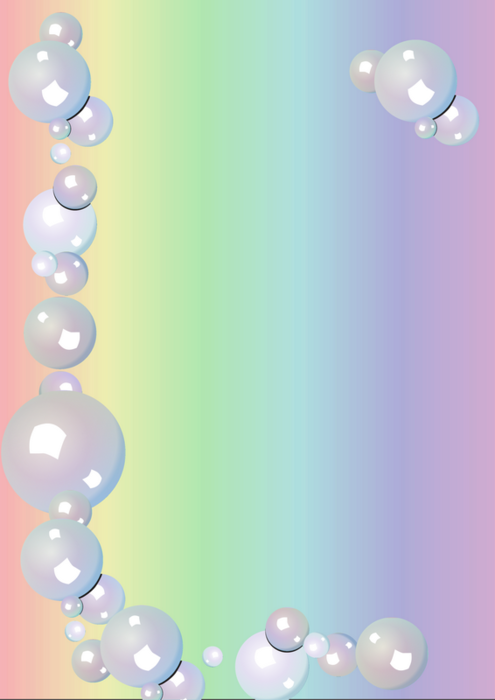 Достижения и результаты педагогической деятельности
Награды
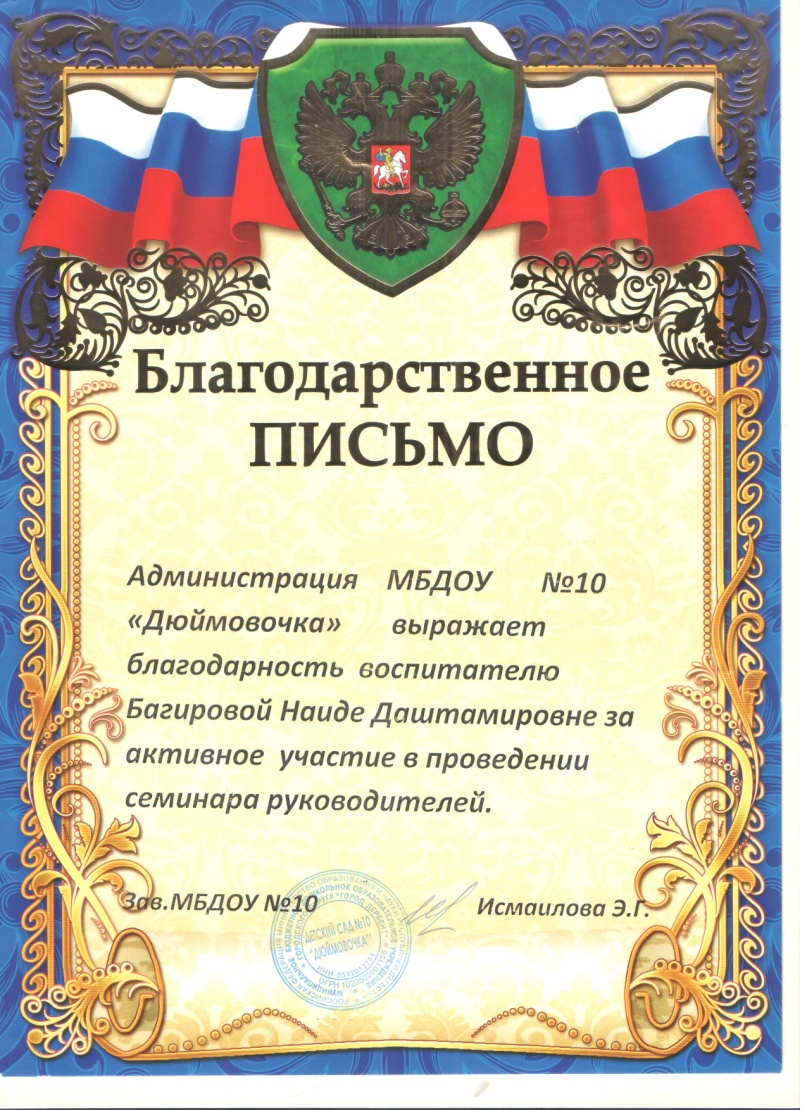 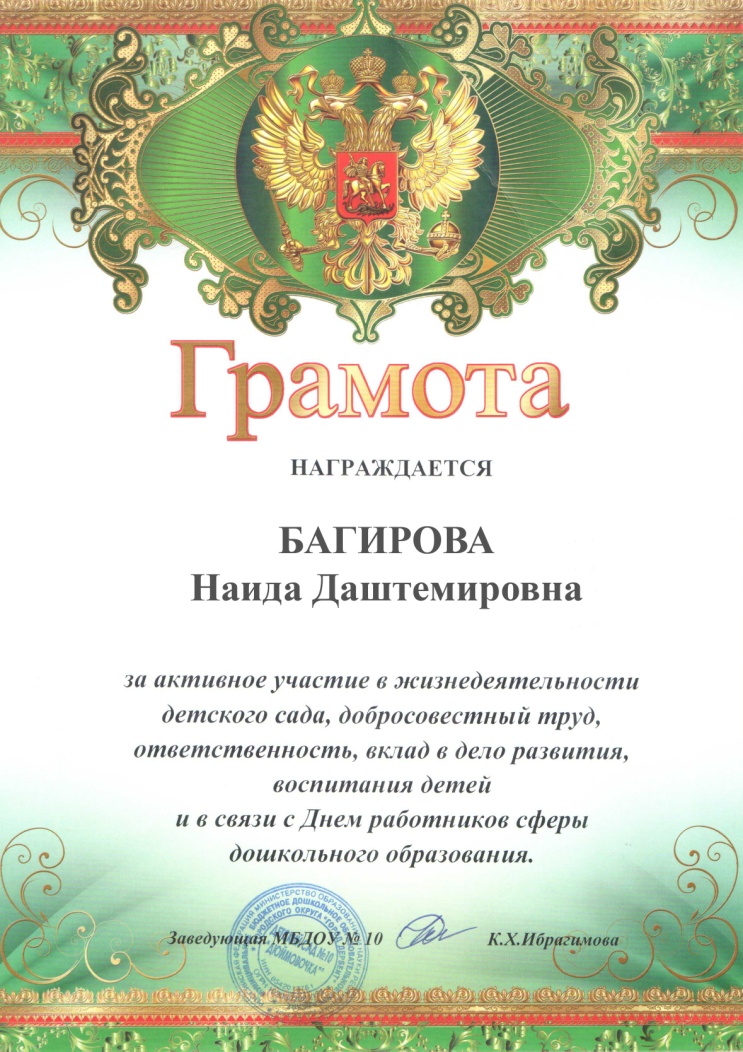 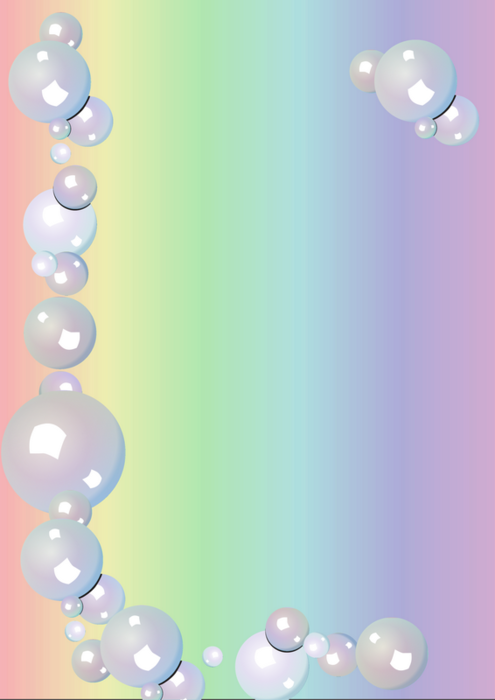 Достижения и результаты педагогической деятельности
Награды
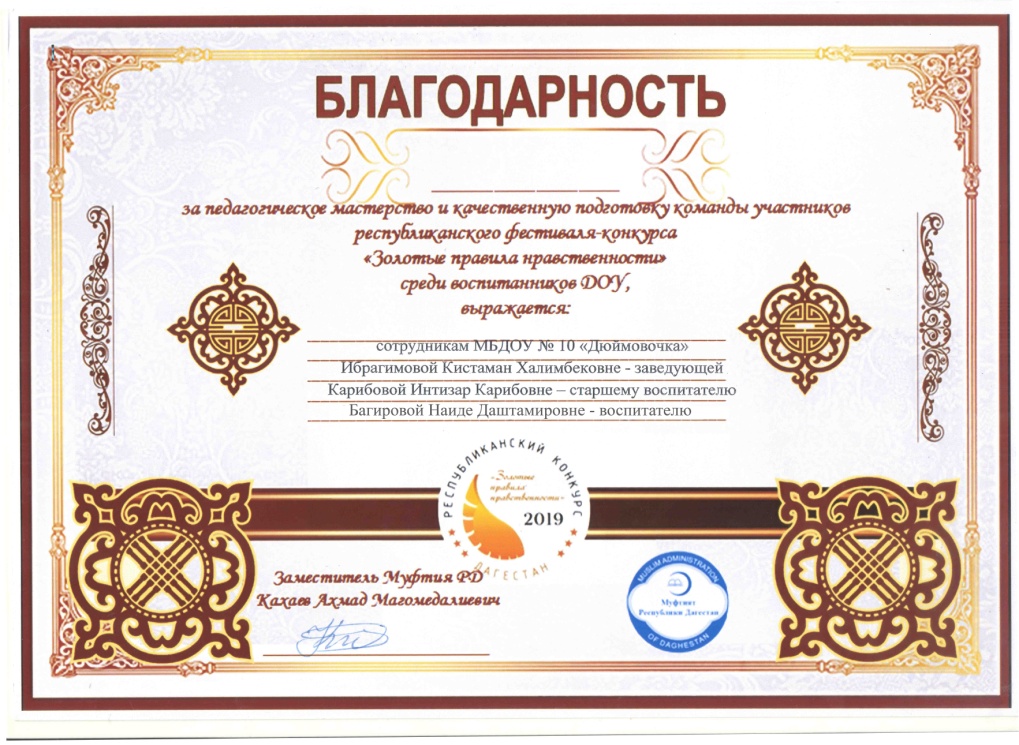 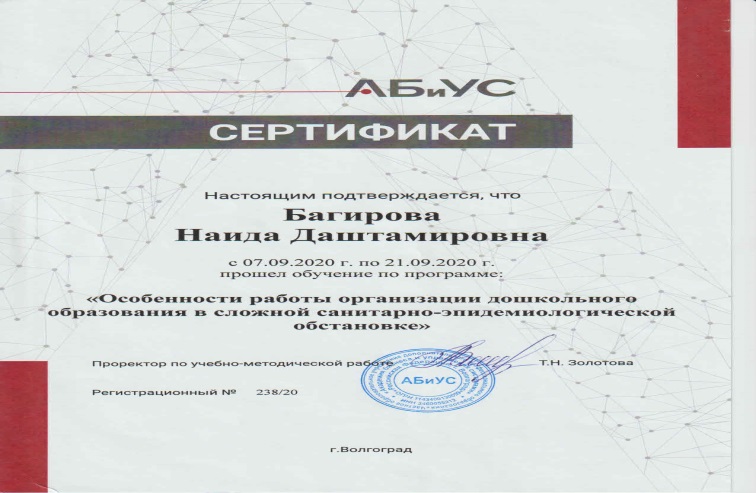 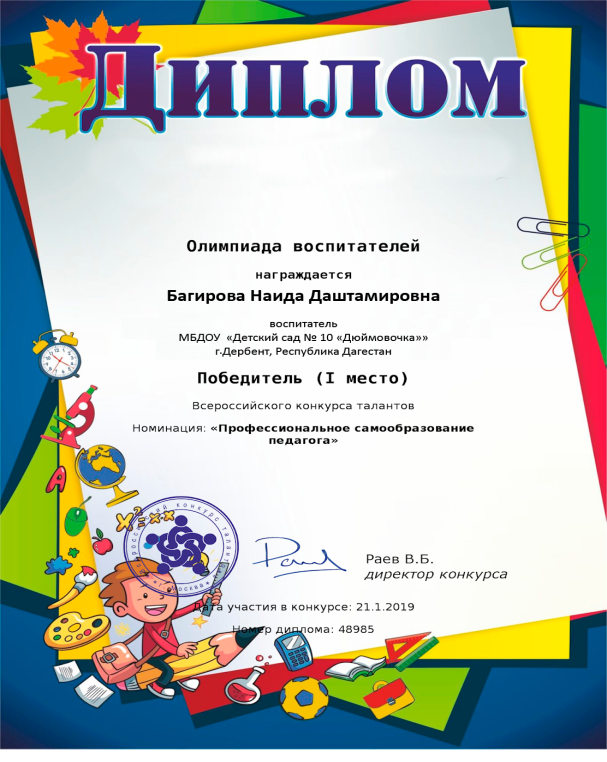 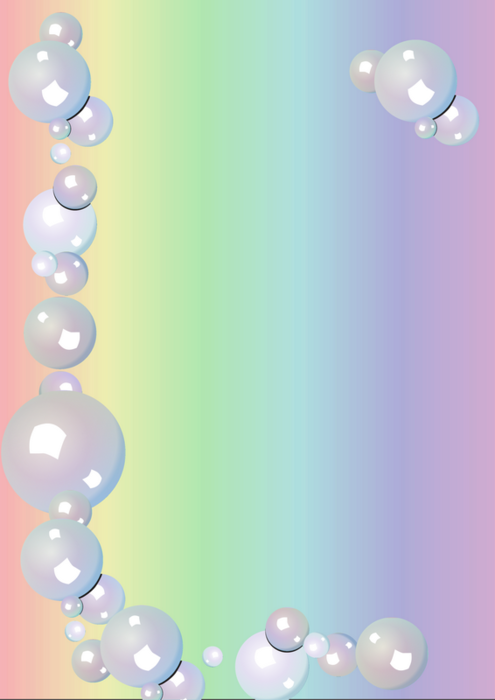 Достижения и результаты педагогической деятельности
Награды
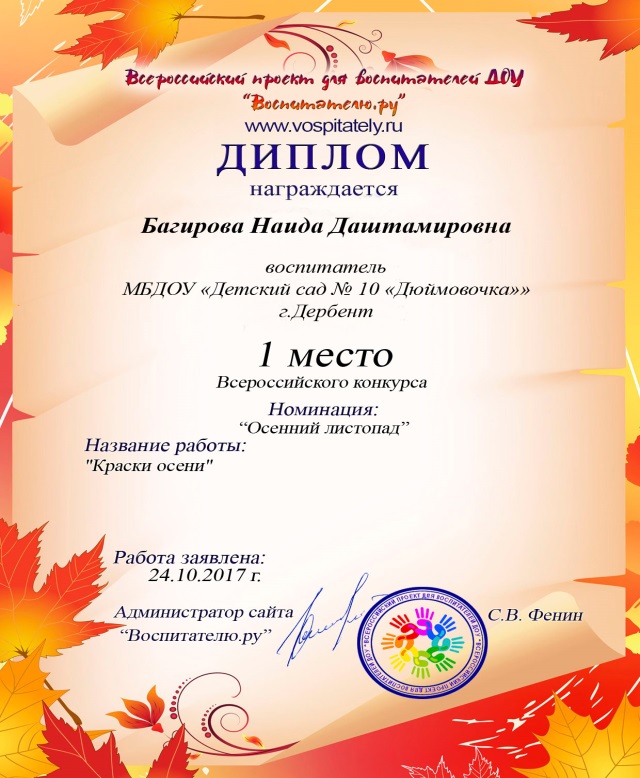 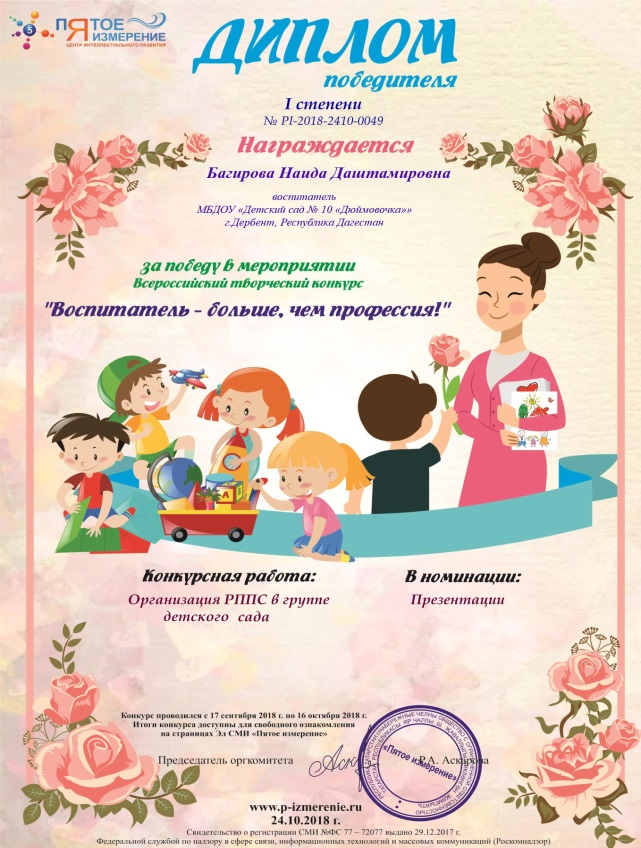 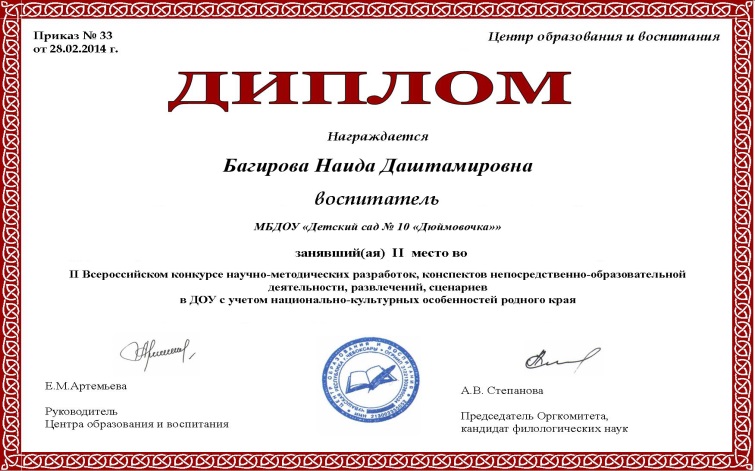 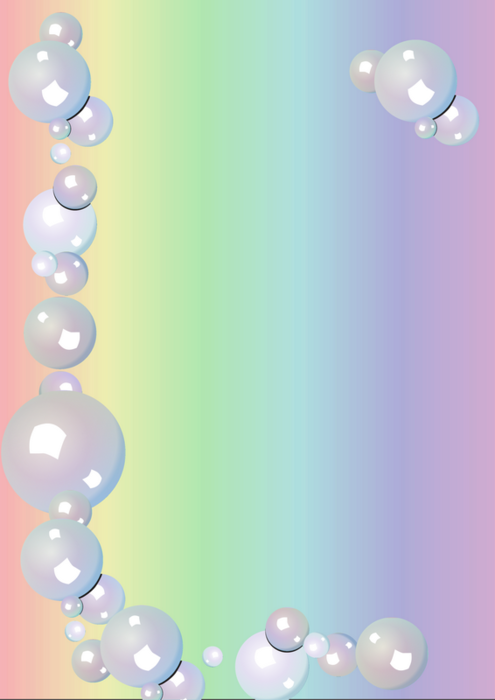 Достижения воспитанников
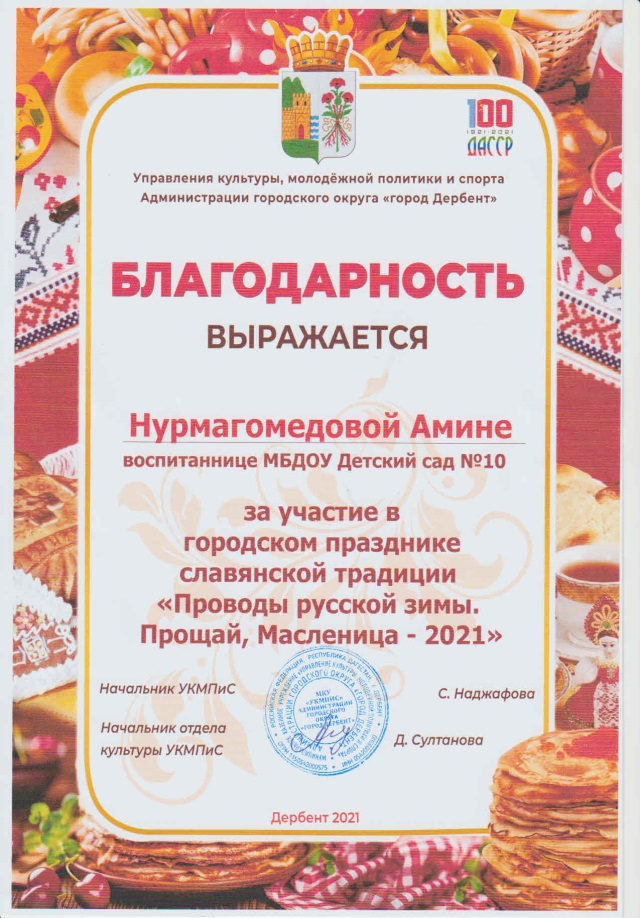 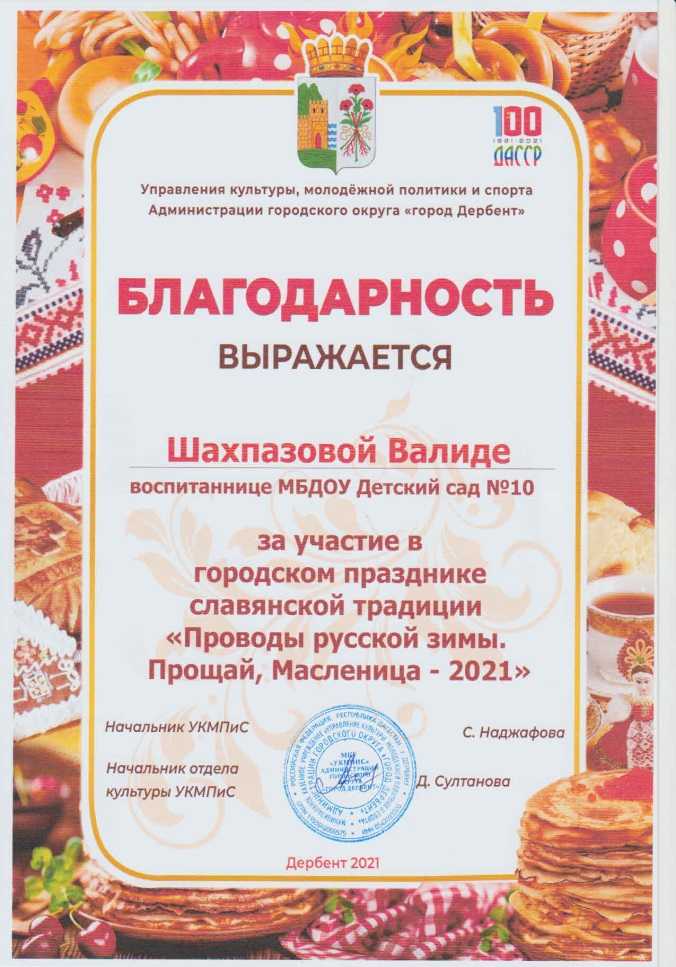 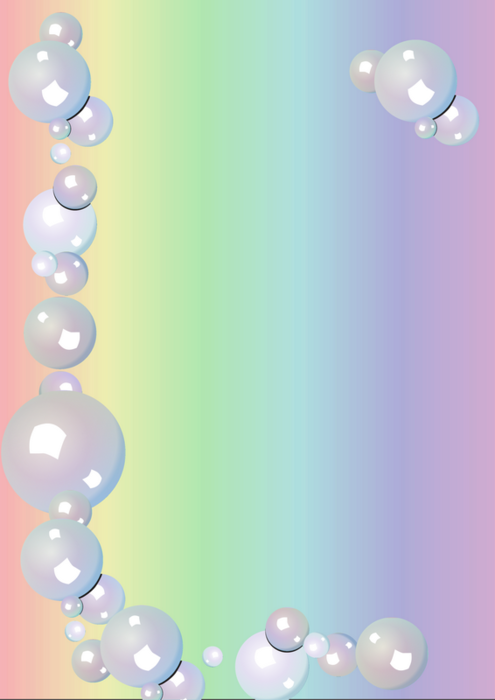 Самообразование
Тема: «Формирование коммуникативных качеств у детей старшего дошкольного возраста через общение с природой».
 
 
 
 
 
 
 
 
 
 
 
 
 
 
 
 
 
 
 Подготовила воспитатель Багирова Н. Д.
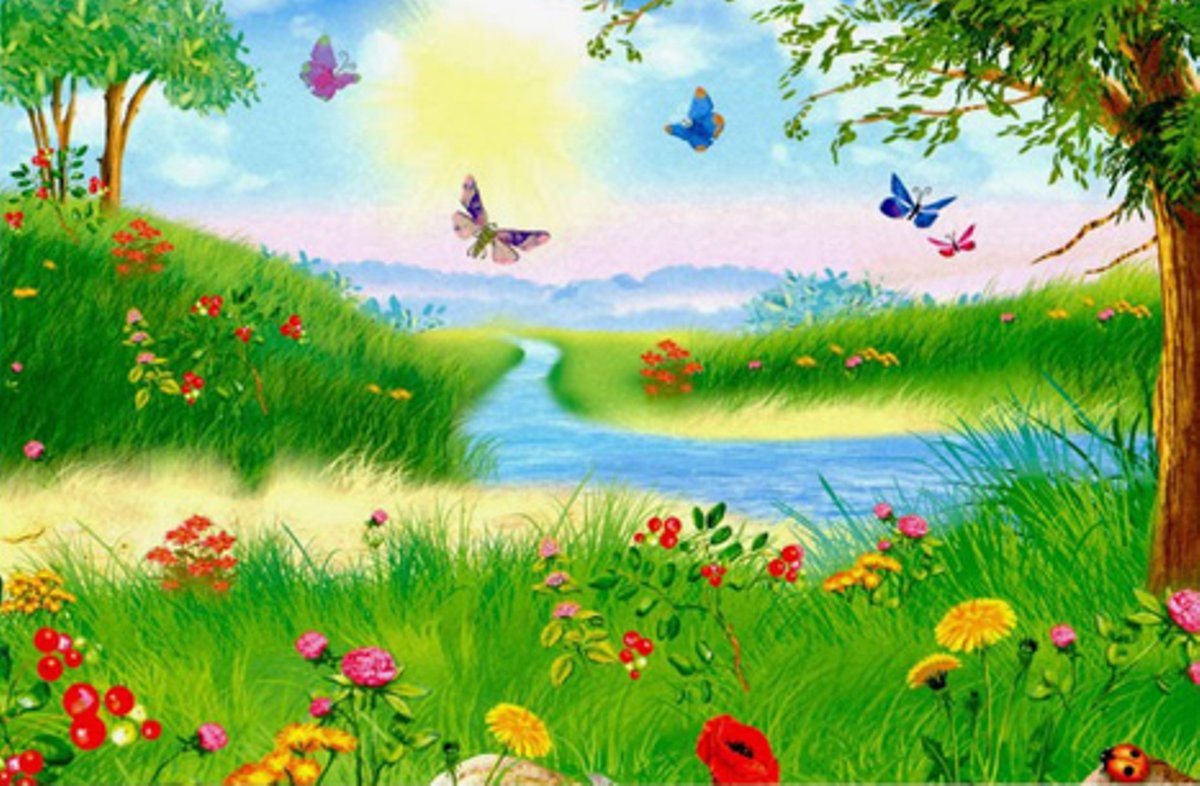 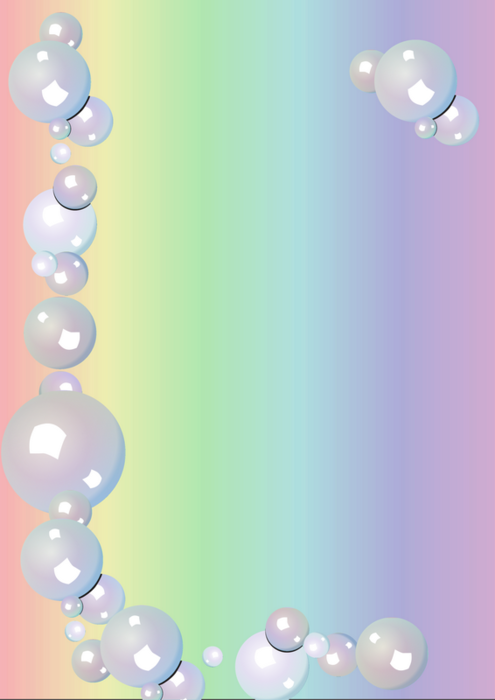 Участие в жизни детского сада
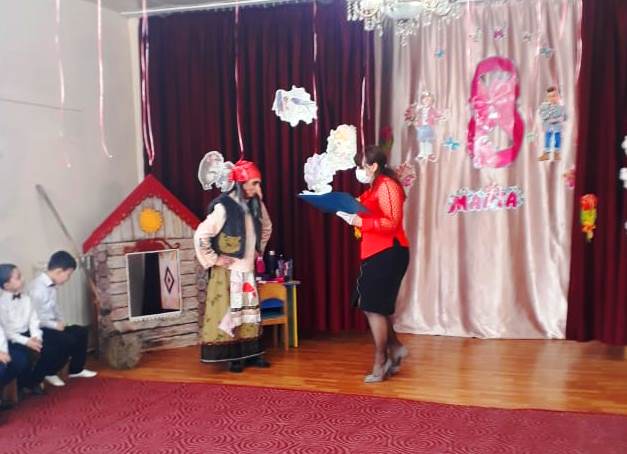 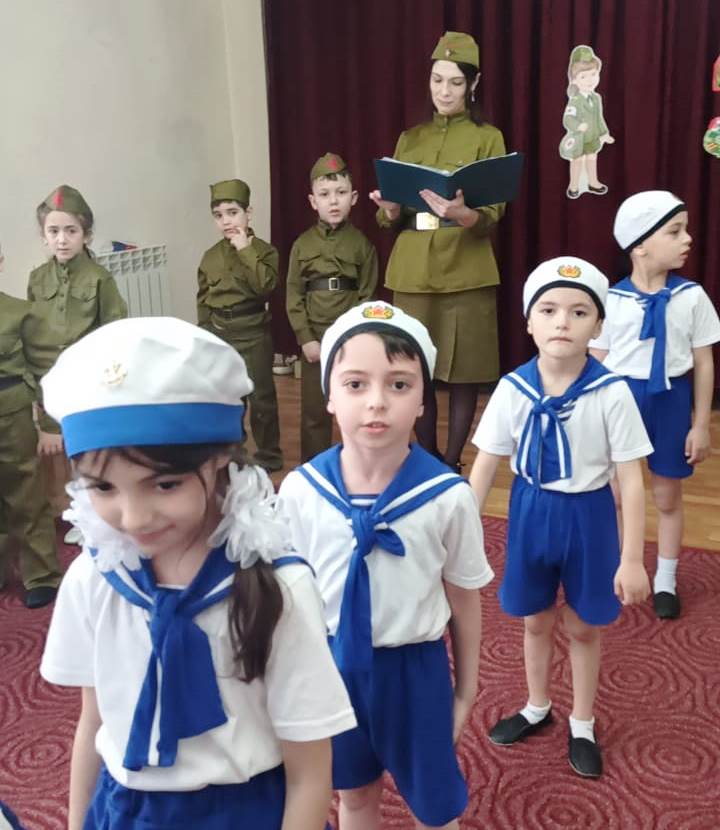 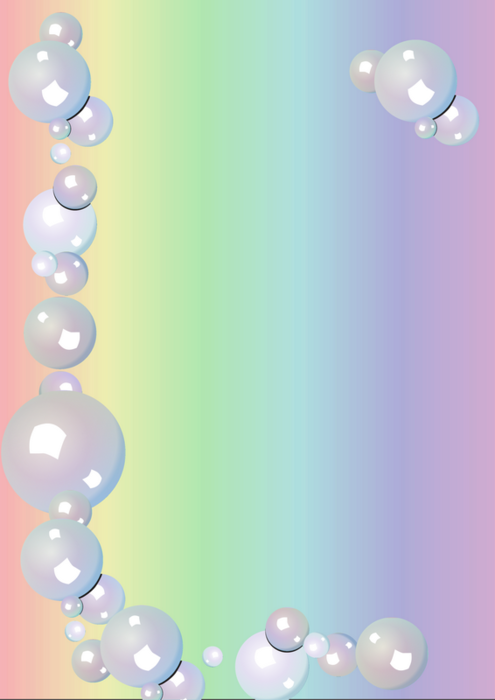 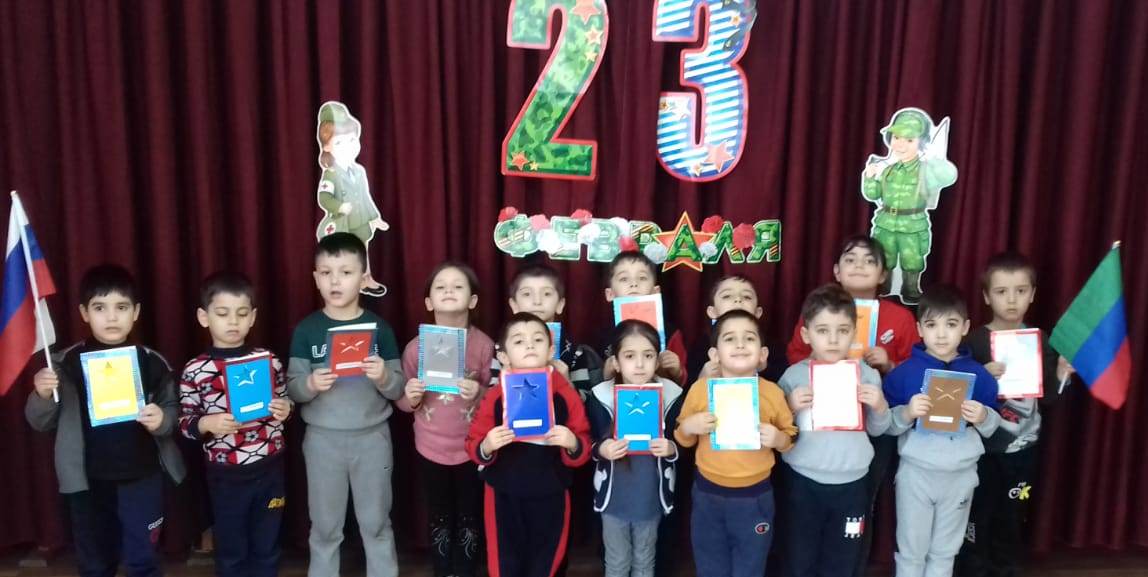 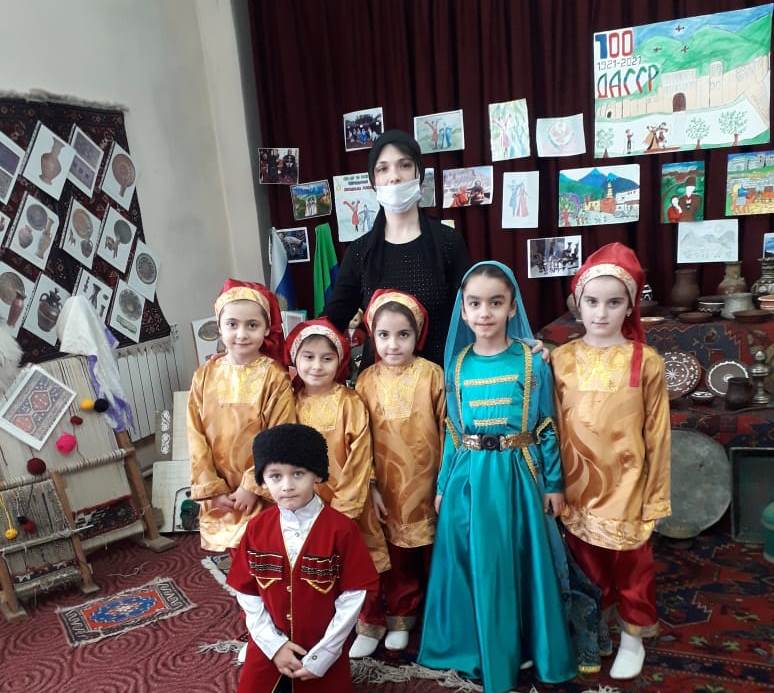 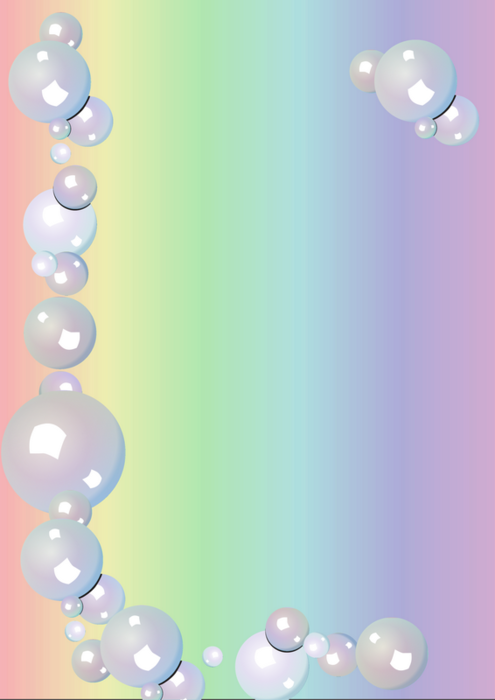 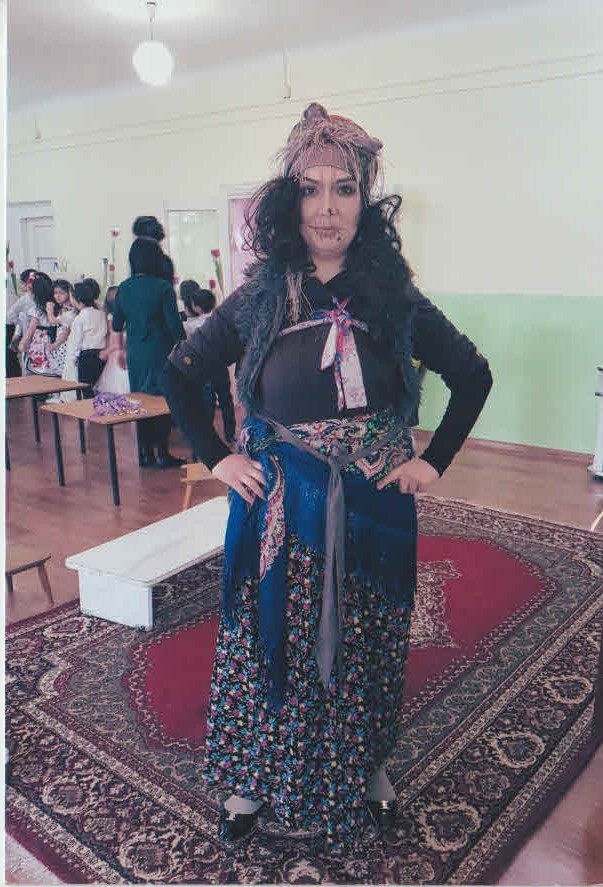 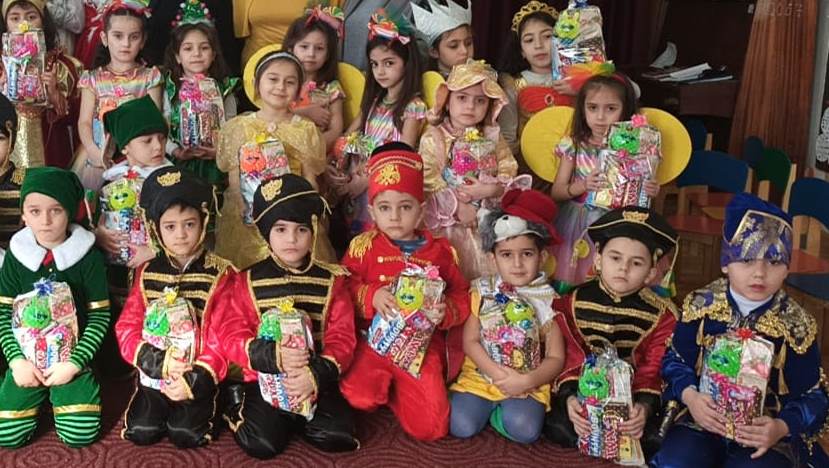 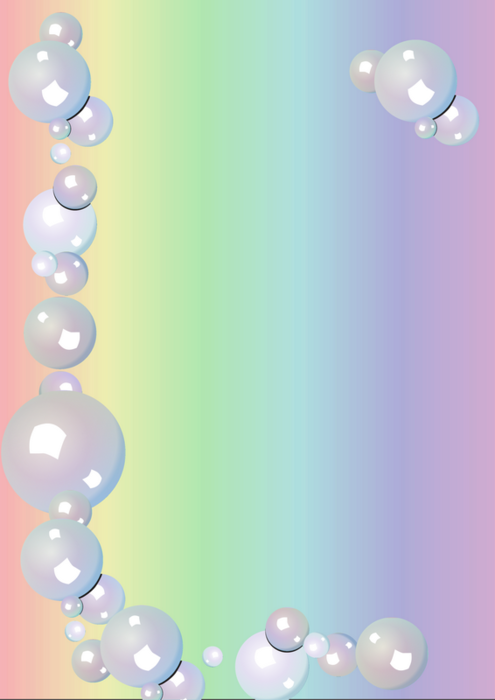 Основные задачи и направления работы
Укреплять и сохранять здоровье детей. Воспитывать культурно-гигиенические навыки самообслуживания. Развивать основные движения, предупреждать утомление. Развивать восприятие, внимание, память детей.
Расширять опыт ориентировки в окружающем, обогащать детей разнообразными сенсорными впечатлениями.
Развивать речь детей. Расширять их словарный запас совершенствовать грамматическую структуру речи. Учить понимать речь взрослых без наглядного сопровождения. Добиваться того, чтобы к концу года речь стала полноценным средством общения детей друг с другом.
Формировать предпосылки сюжетно- ролевой игры, развивать умение играть рядом, а затем и вместе со сверстниками.
Вовлекать детей в познавательно-исследовательскую деятельность, прививать интерес к экспериментированию.
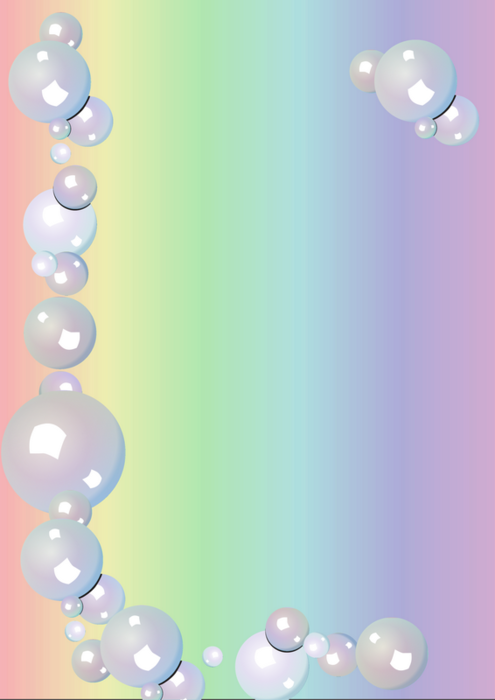 Формы организации работы:
Групповые занятия;
индивидуально-подгрупповые занятия;
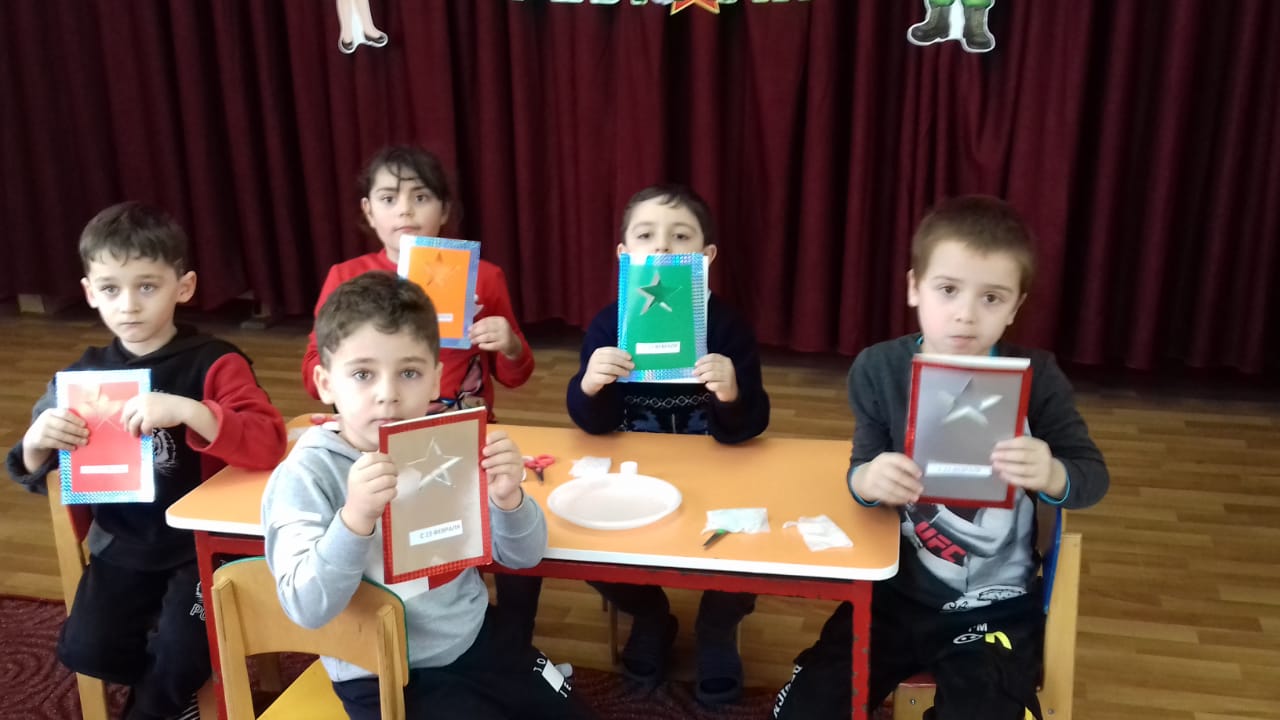 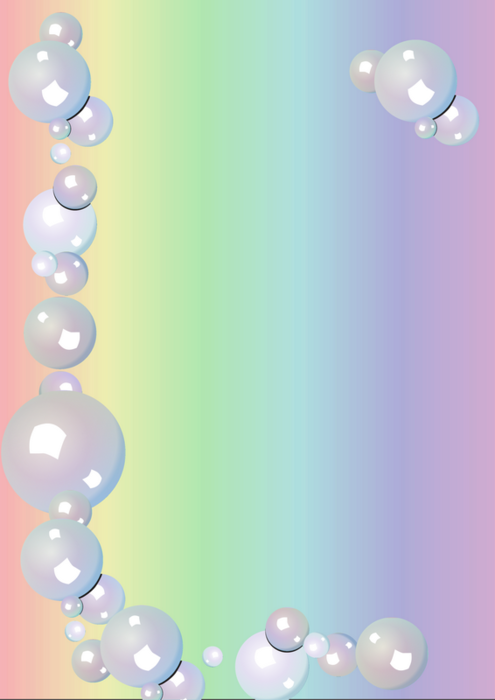 Здоровье-
сберегающие
Компьютерные
Используемые современные образовательные технологии
Технология игрового обучения
Проектные
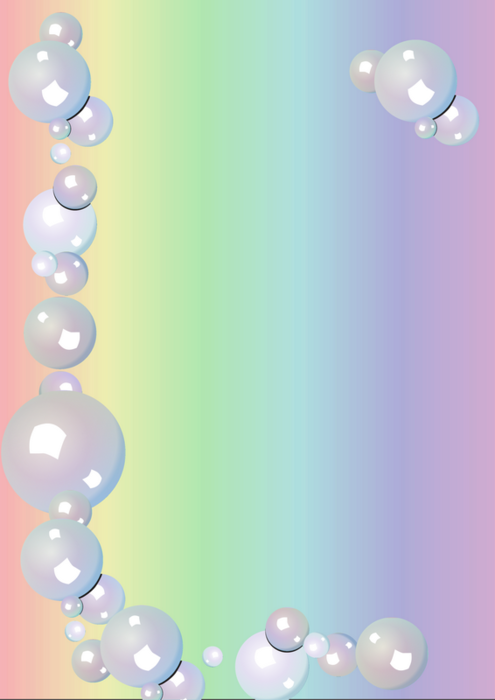 Используемые современные образовательные технологии
Информационно-компьютерные технологии (ИКТ);
 Здоровьесберегающие технологии;
 Технология игрового обучения;
 Проектный метод.
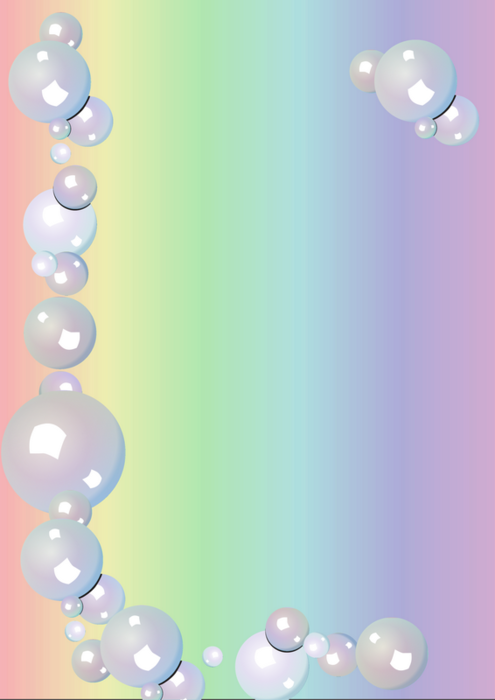 Отзыв родителя Баширова Наида Даштамировна является воспитателем моей дочки  Амины уже 3 года. Каждый день моя дочка с удовольствием ходила в садик, ни разу утром не плакала, что не хочет идти в сад. С первого дня в садике при входе в группу детей и родителей встречает заботливая и внимательная Наида Даштамировна, которая всегда вежлива и приветлива. Между родителями и воспитателем существует обратная связь.  Наида  Даштамировна - обаятельна, добра, внимательна, никогда не слышала, чтобы она повышала голос на своих воспитанников, детки с ней всегда в хорошем настроении. Она  вкладывает  душу в свою работу, а какие утренники готовит с детками. Дети каждый день приносят рисунок или подделку. Со слов дочки воспитатель каждый день читает сказки. Часто учат стихи в садике.  Детки из группы часто участвуют в конкурсах и побеждают, потом видим дипломы на стене и радуемся победам. Наш воспитатель очень ответственный и надежный. Большая удача, что нам достался такой воспитатель.                                                                                            С уважением Нурмагомедова А.
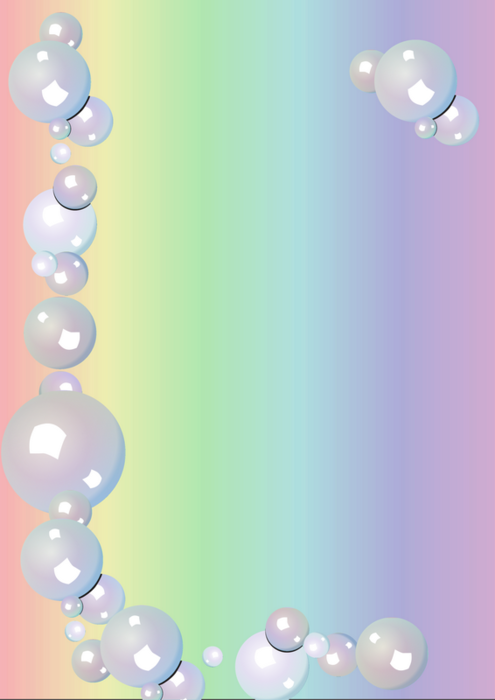 Отзыв родителя
о преподавательской деятельности воспитателяБашировой Наиды ДаштамировныМБДОУ № 10 г. "Дюймовочка"  Воспитатель -  совершенно особая категория людей.
У них в руках самое начало детской жизни. Это люди, которые входят в жизнь ребёнка,  подчас  заменяя родителей.Большое спасибо и низкий поклон нашему  воспитателю Наиде Даштамировне за то, что она вложила  добро  и радость в души наших детей, уменье молвить и чутко слушать.«Все начинается с детства» - эти слова, как нельзя кстати, подчеркивают значение дошкольного детства в жизни человека. Наш воспитатель  Наида Даштамировна целеустремленный, талантливый педагог, умеющий развивать и поддерживать у детей познавательную активность, инициативу, творчество, интерес к   окружающему миру, умеющий  работать в инновационном режиме.  Наш милый  воспитатель  так же прививает нашим детям уважение к своей малой и большой родине, истории. А также, что бы были наши дети честными, трудолюбивыми,  чуткими, уменье слышать не только себя, но и окружающих. С уважением   Шахпазова С.
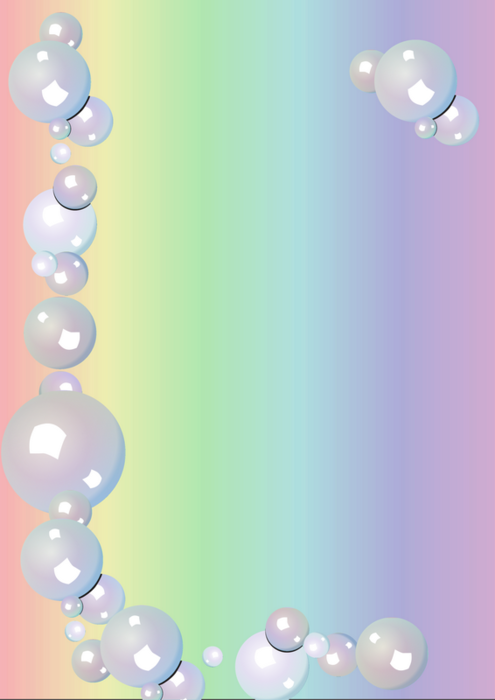 ОСЕННИЕ ПОДЕЛКИ
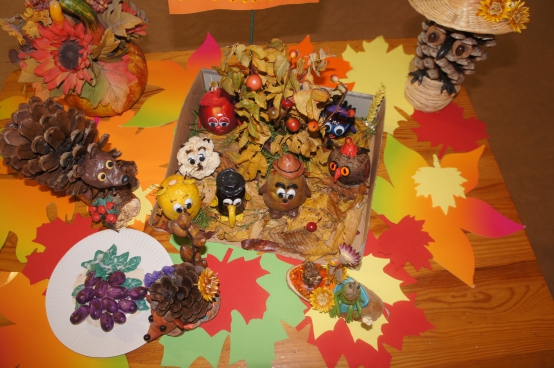 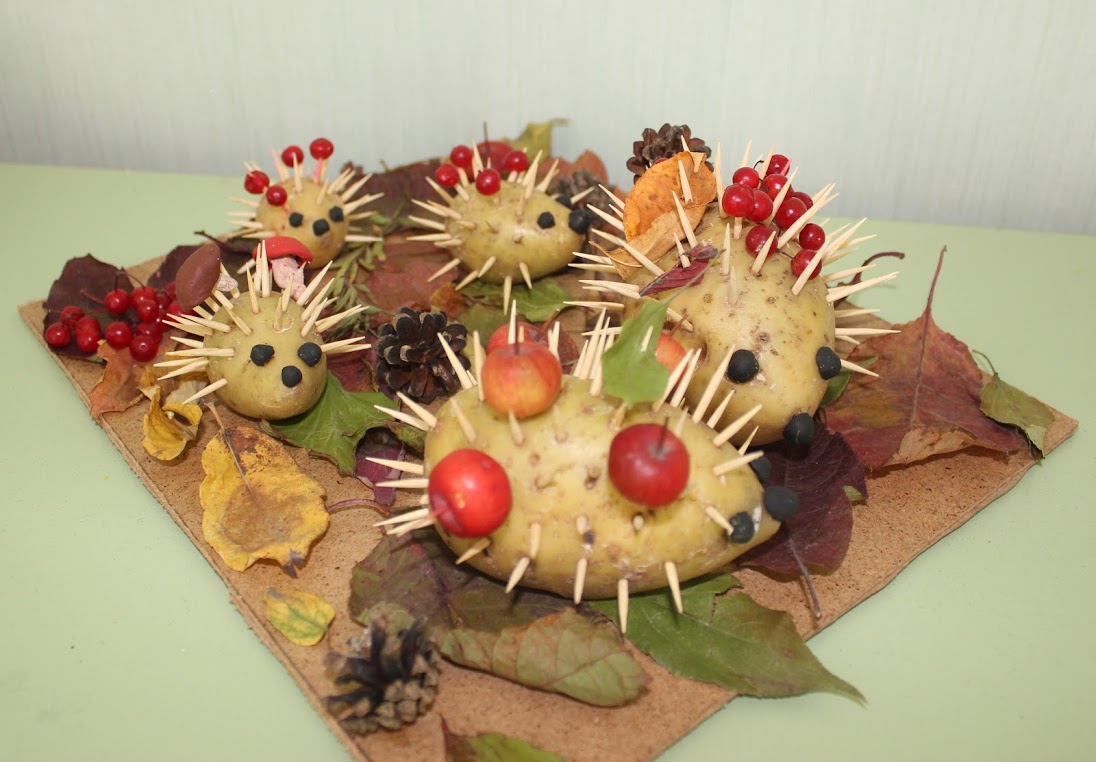 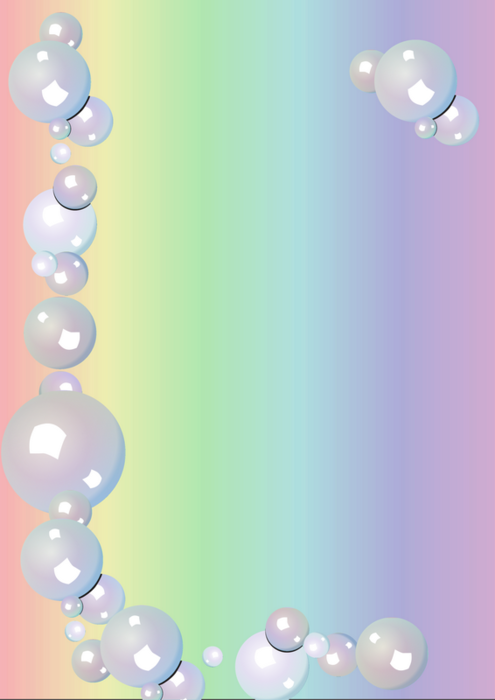 ОСЕННИЕ ПОДЕЛКИ
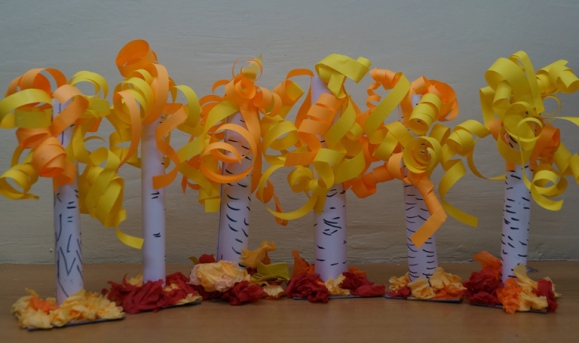 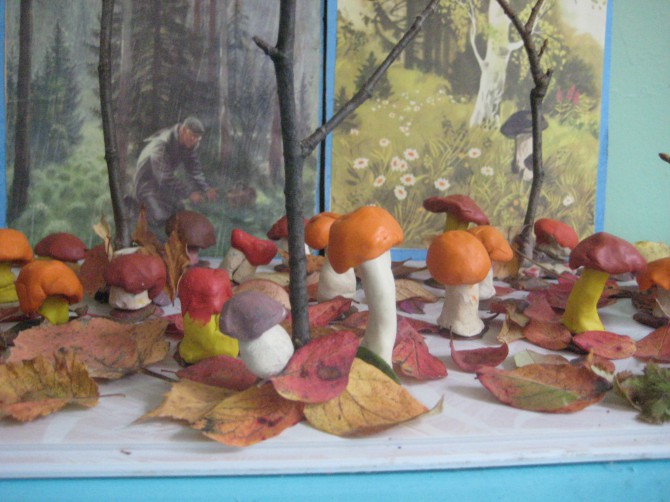 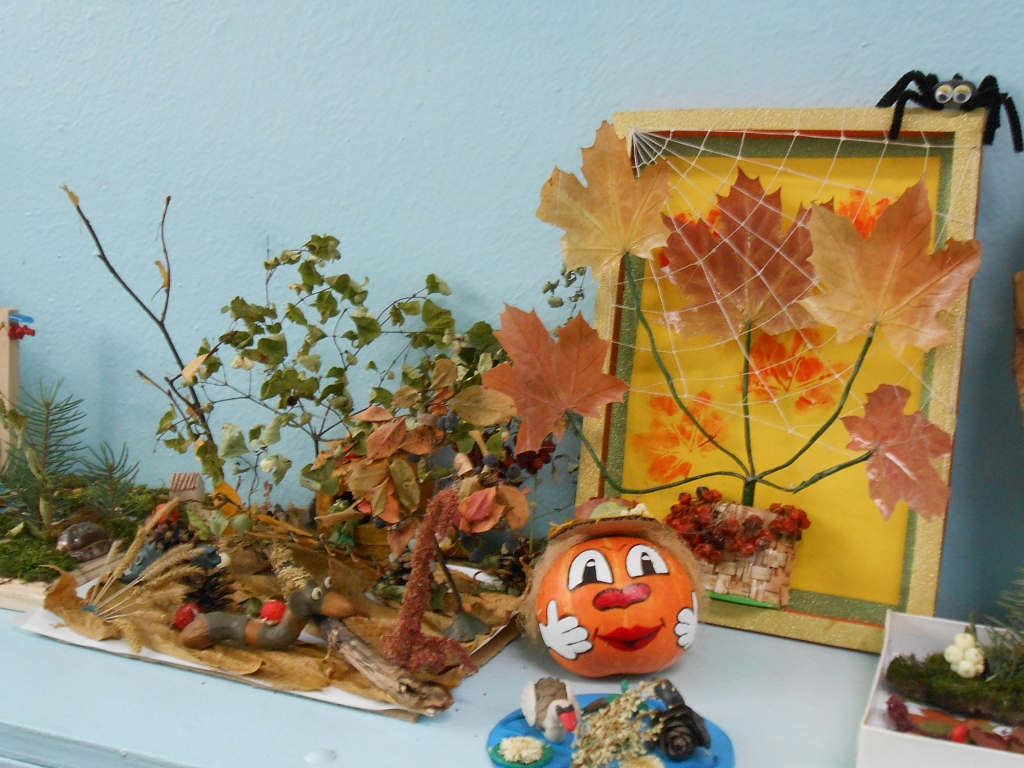 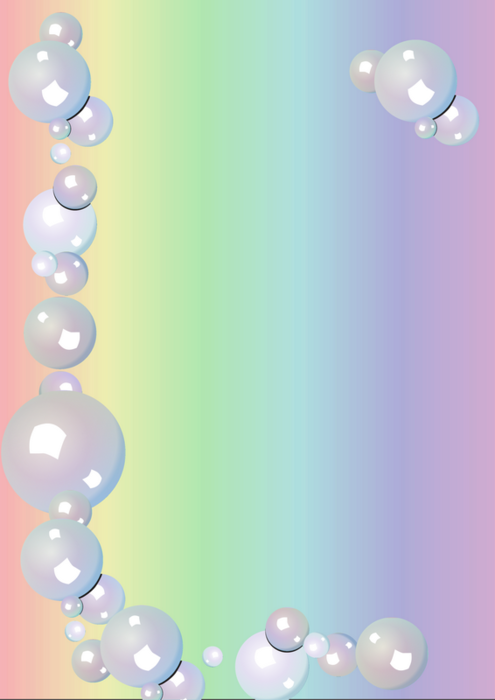 План по познавательно-исследовательской деятельности в старшей группе
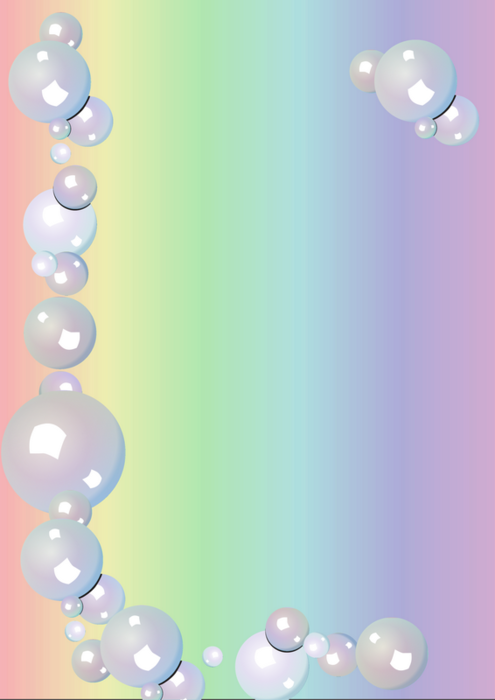 План по познавательно-исследовательской деятельности в старшей группе (продолжение)
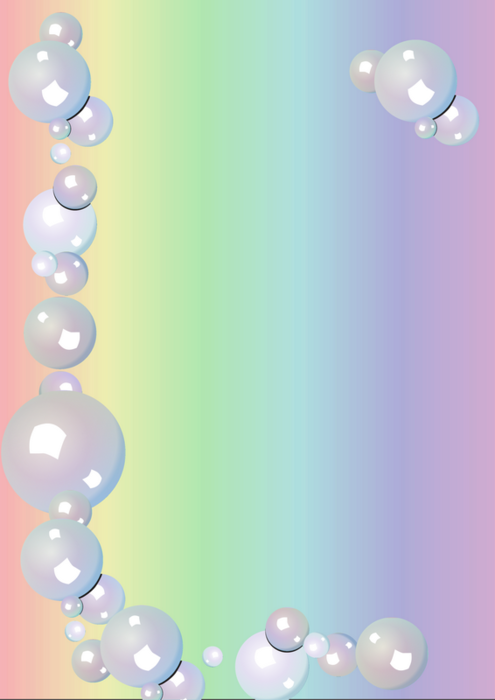 План по познавательно-исследовательской деятельности в первой младшей группе (продолжение)
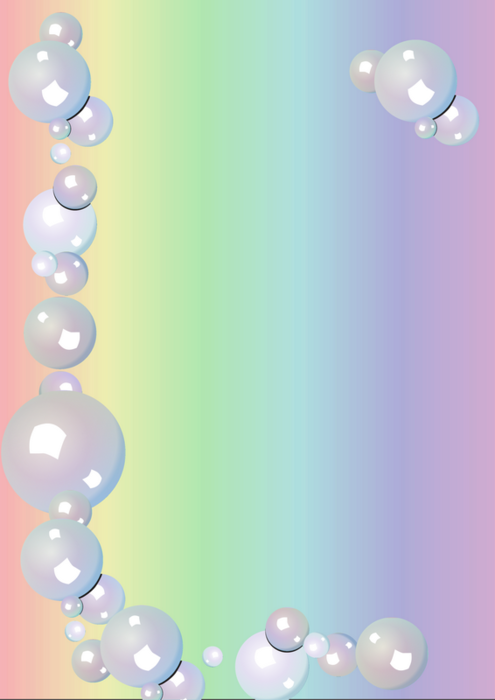 План по познавательно-исследовательской деятельности в старшей группе (продолжение)
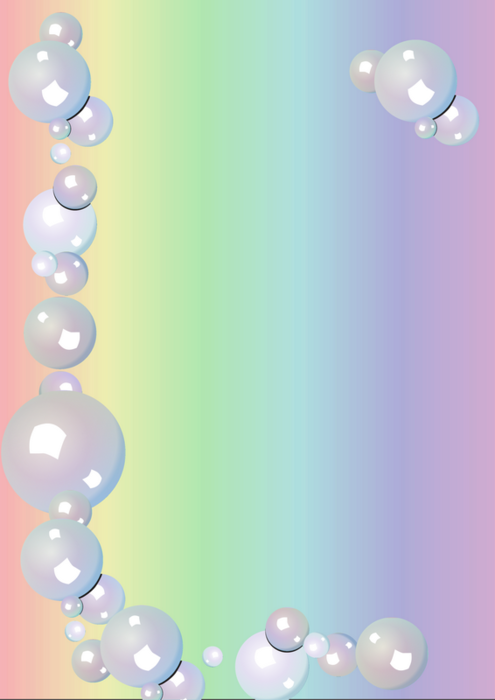 Анкета для родителей Уважаемые родители! Нам важно знать ваше отношение к познавательно-исследовательской деятельности детей. Подчеркните один из вариантов ответов или ответьте на предложенный вопрос. 1. Часто ли Ваш ребенок задает вопросы? (Да / Нет / Никогда) 2. Как Вы на них реагируете?а) стараюсь доступно рассказать ребенку все, что знаю; б) отвечаю первое, что приходит в голову; в) говорю, что у меня нет времени.  3. В чем проявляется исследовательская активность Вашего ребенка? а) предпочитает самостоятельно исследовать окружающие его предметы; б) любит узнавать новое из разных источников (просмотр телевизионных передач, чтение детских энциклопедий, рассказы взрослых). в) редко проявляет исследовательскую активность. 4. С какими предметами и материалами любит экспериментировать Ваш ребенок?   5. Как Вы думаете, нужно ли проводить элементарные опыты или занятия по экспериментированию в детском саду? ДА НЕТ (нужное подчеркнуть)  6. Как вы поддерживаете интерес ребенка к экспериментированию?   7. Нужна ли Вам консультационная помощь по организации детского экспериментирования в домашних условиях? ДА НЕТ (нужное подчеркнуть).   Благодарим Вас за сотрудничество!
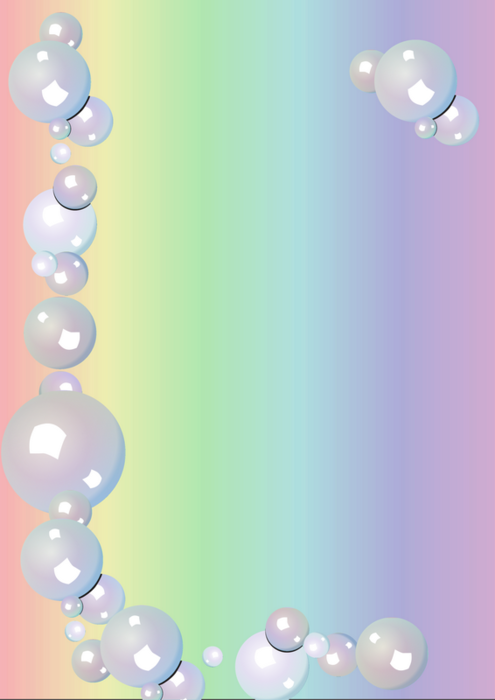 Экспериментирование с водой
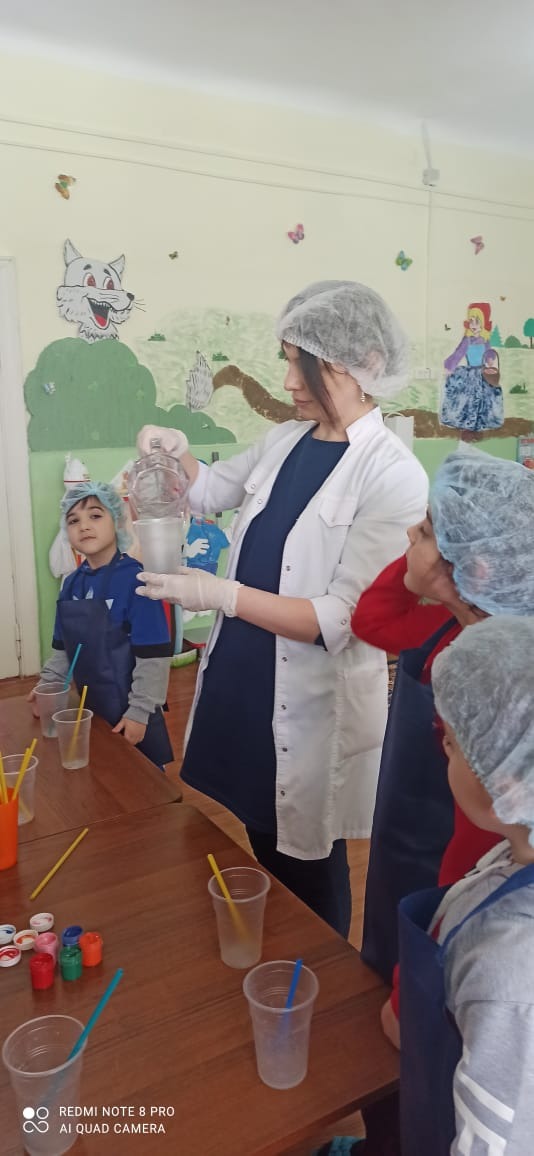 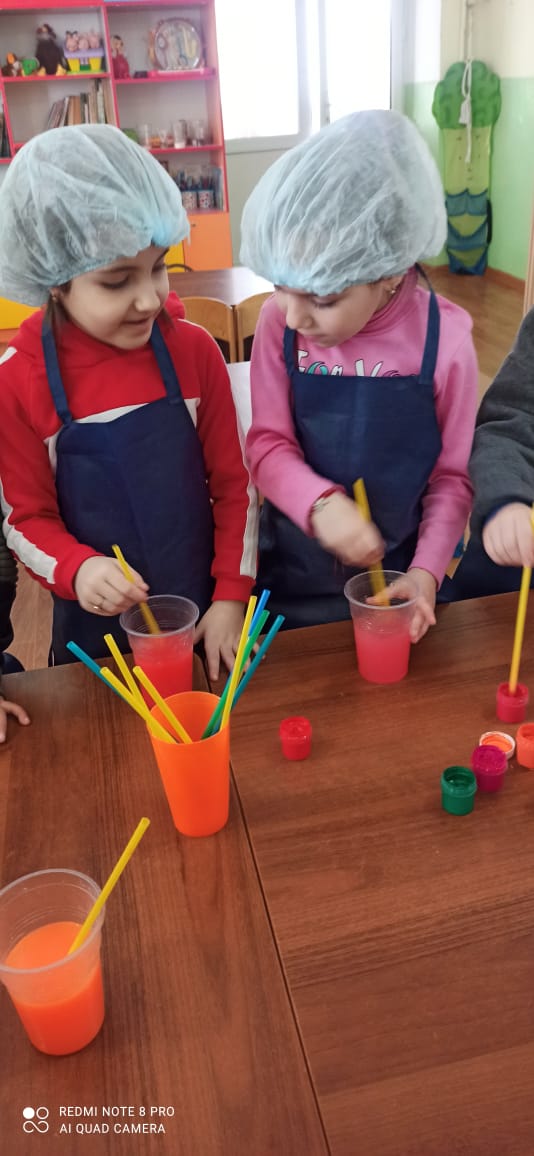 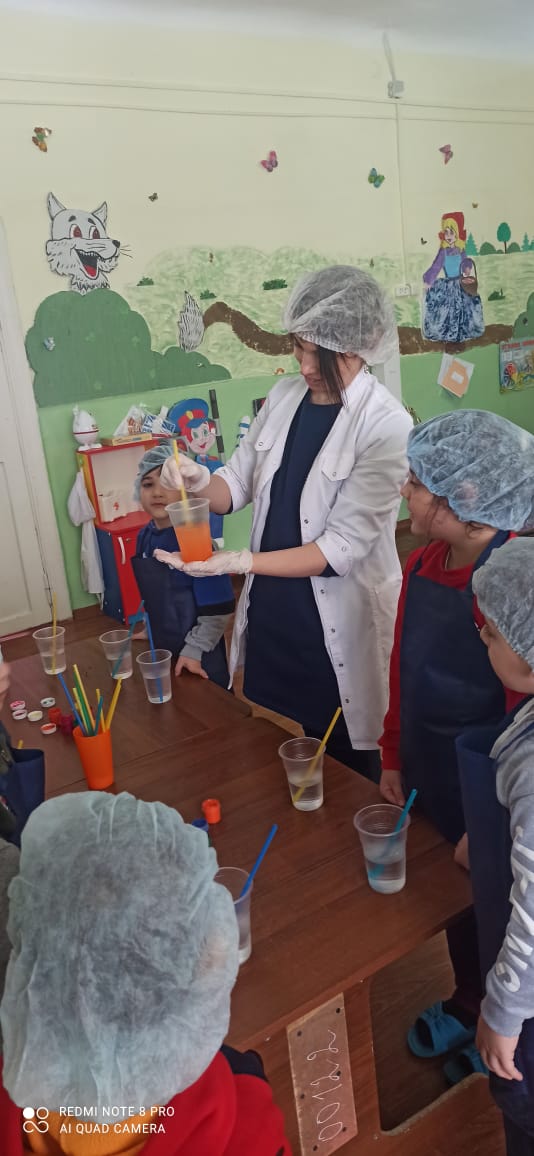 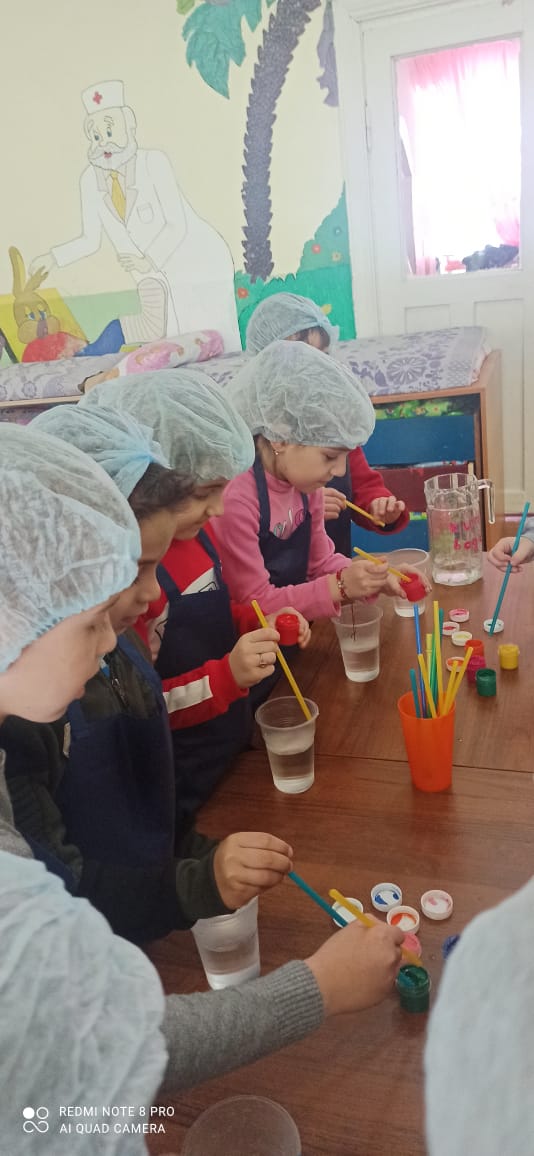 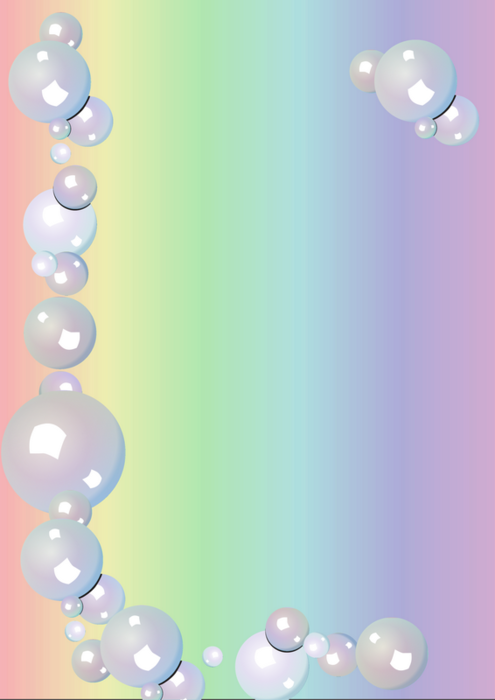 ВЕСЕЛЫЙ ОГОРОД
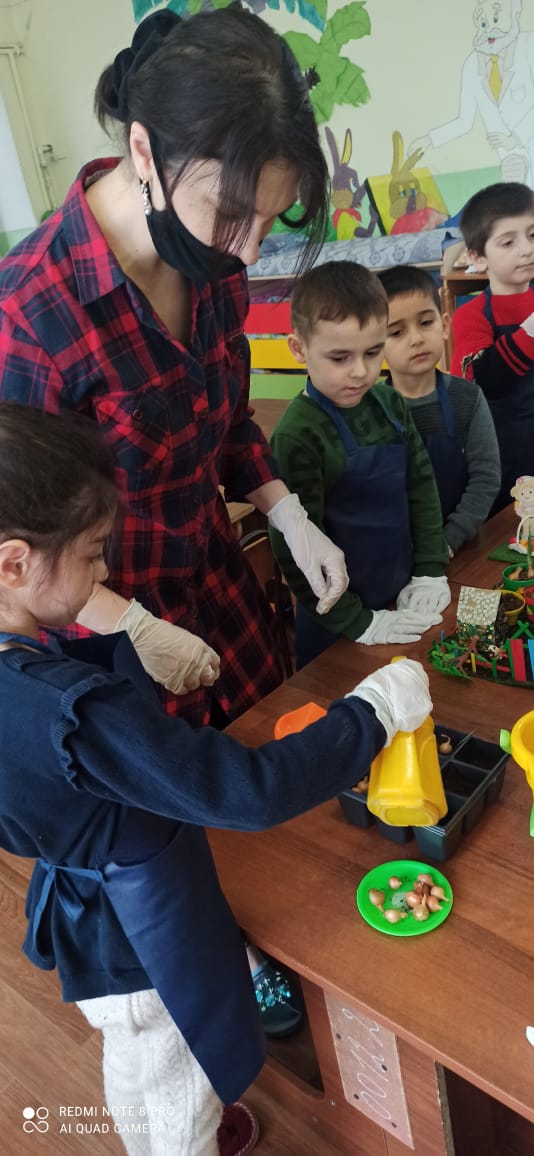 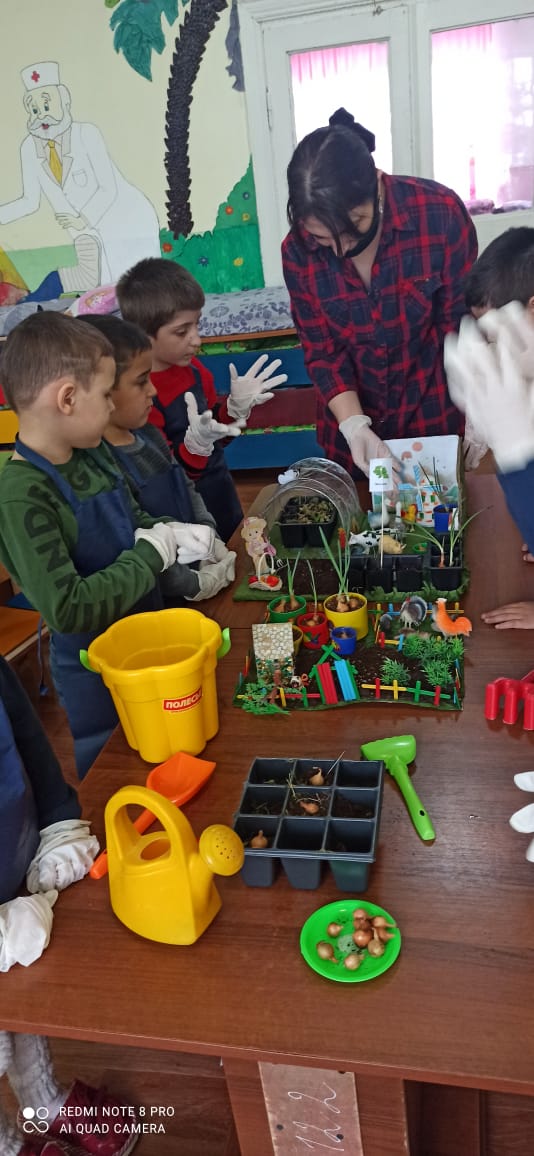 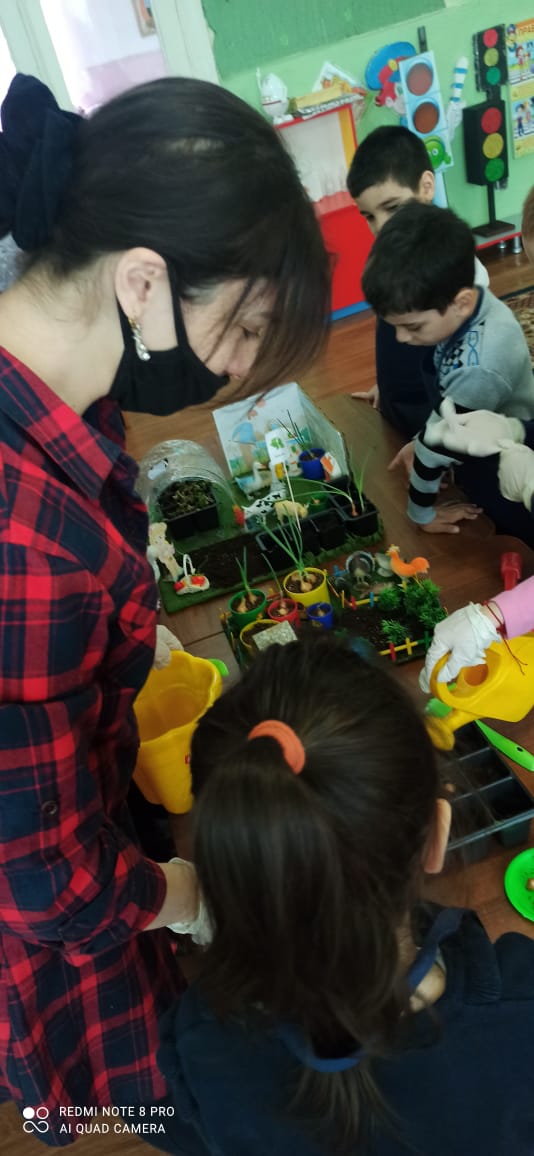 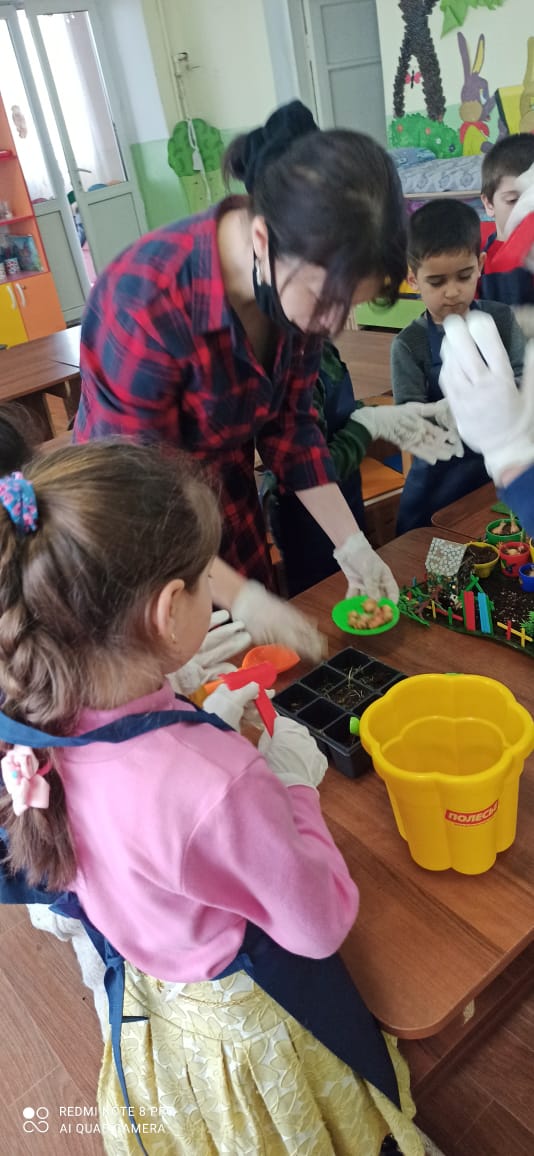 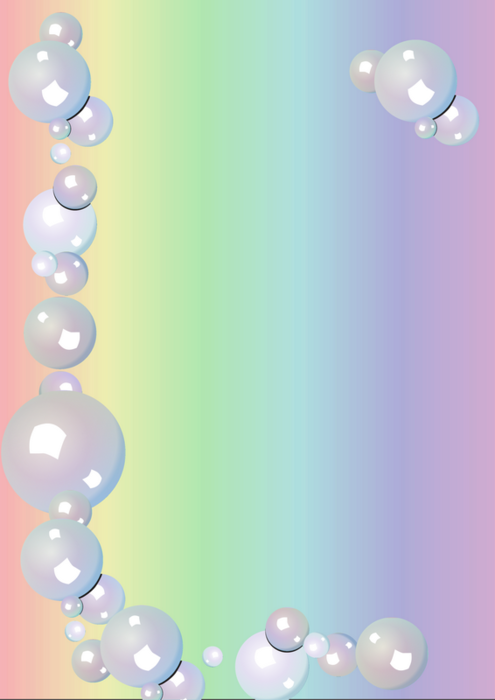 ПДД ДОЛЖНЫ ЗНАТЬ ВЗРОСЛЫЕ И ДЕТИ
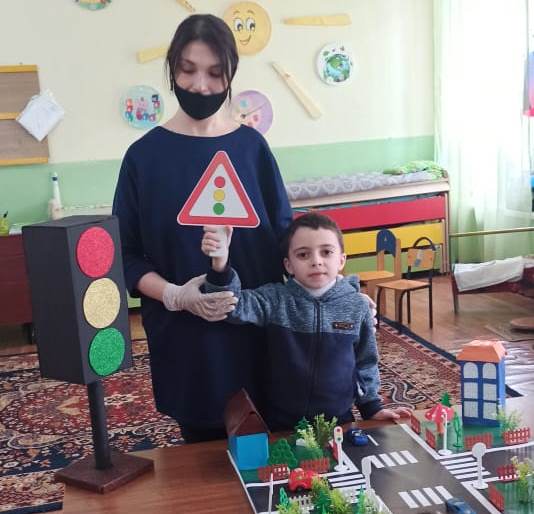 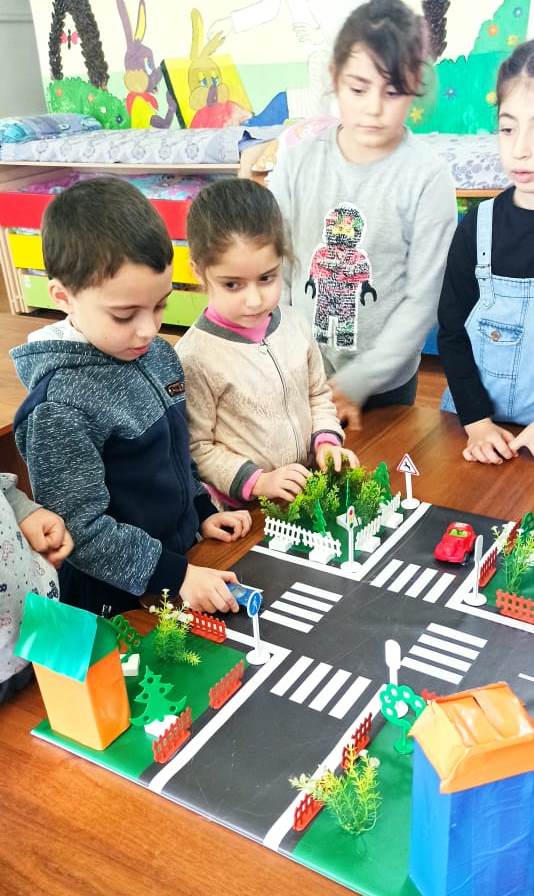 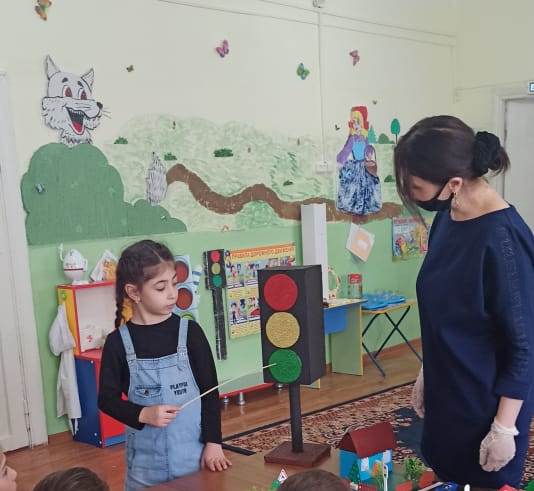 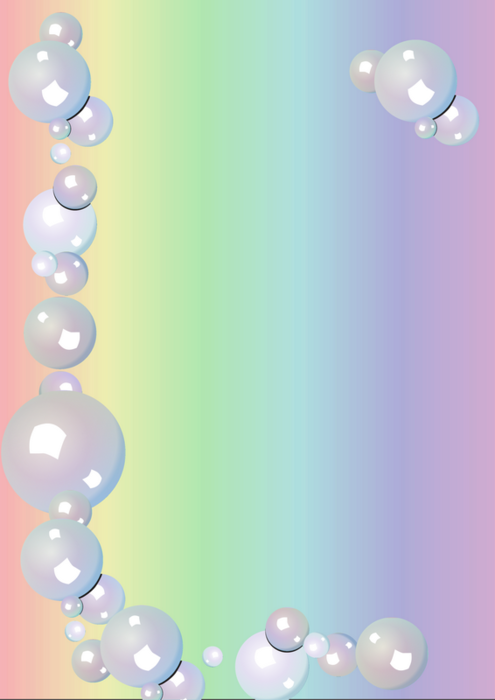 Участие в городских мероприятиях
ВСТРЕЧАЕМ МАСЛЕНИЦУ
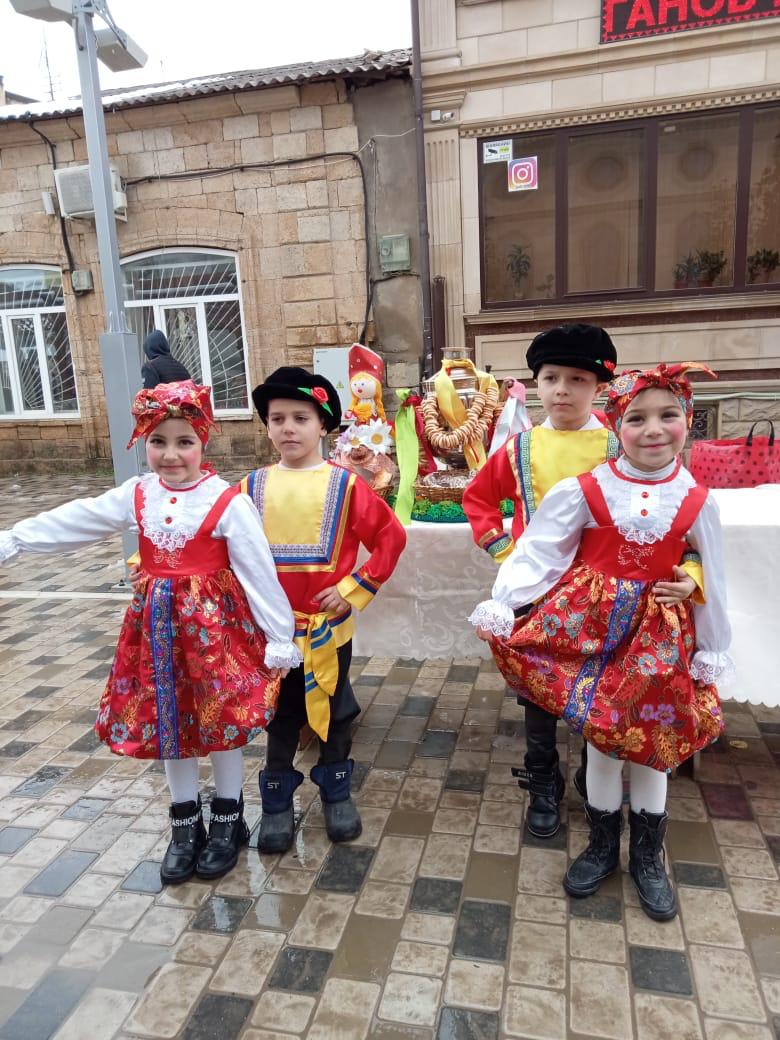 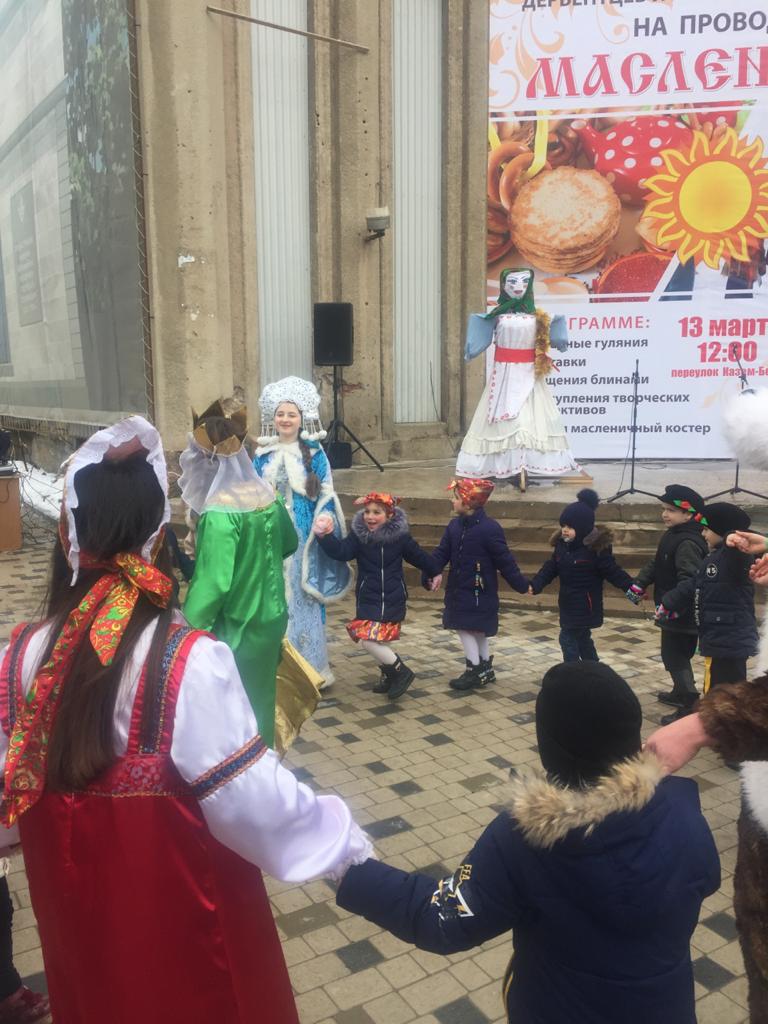 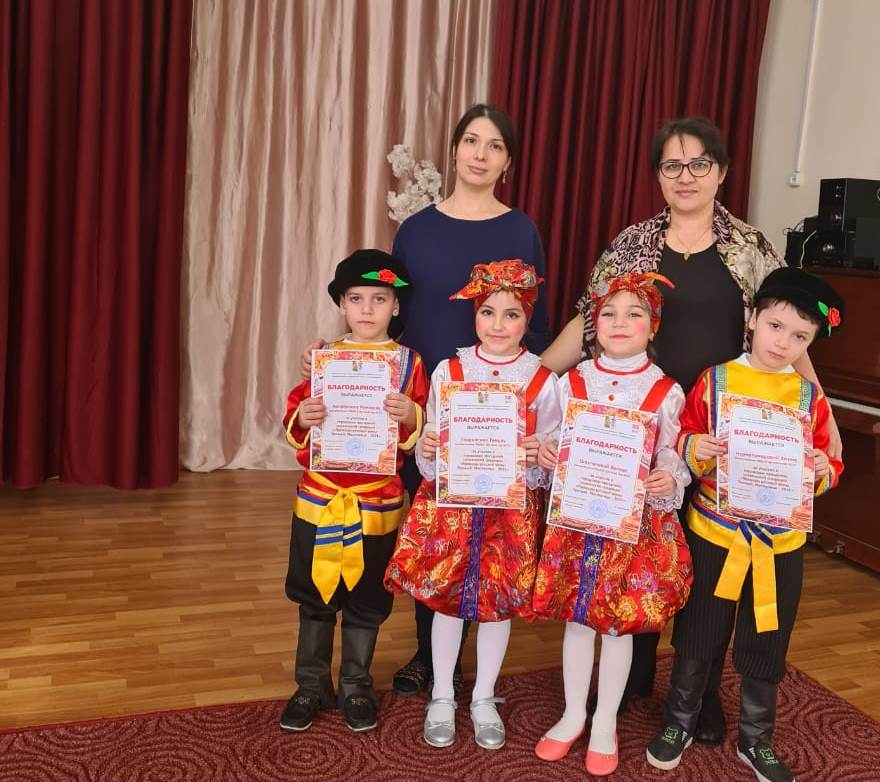 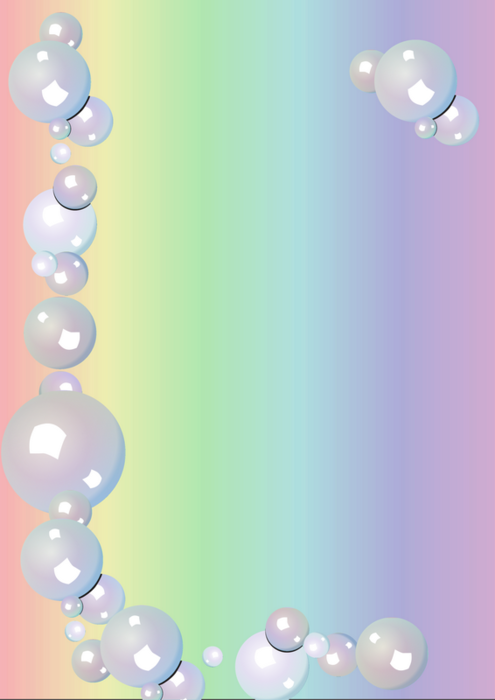 Фотогалерея
Фотогалерея
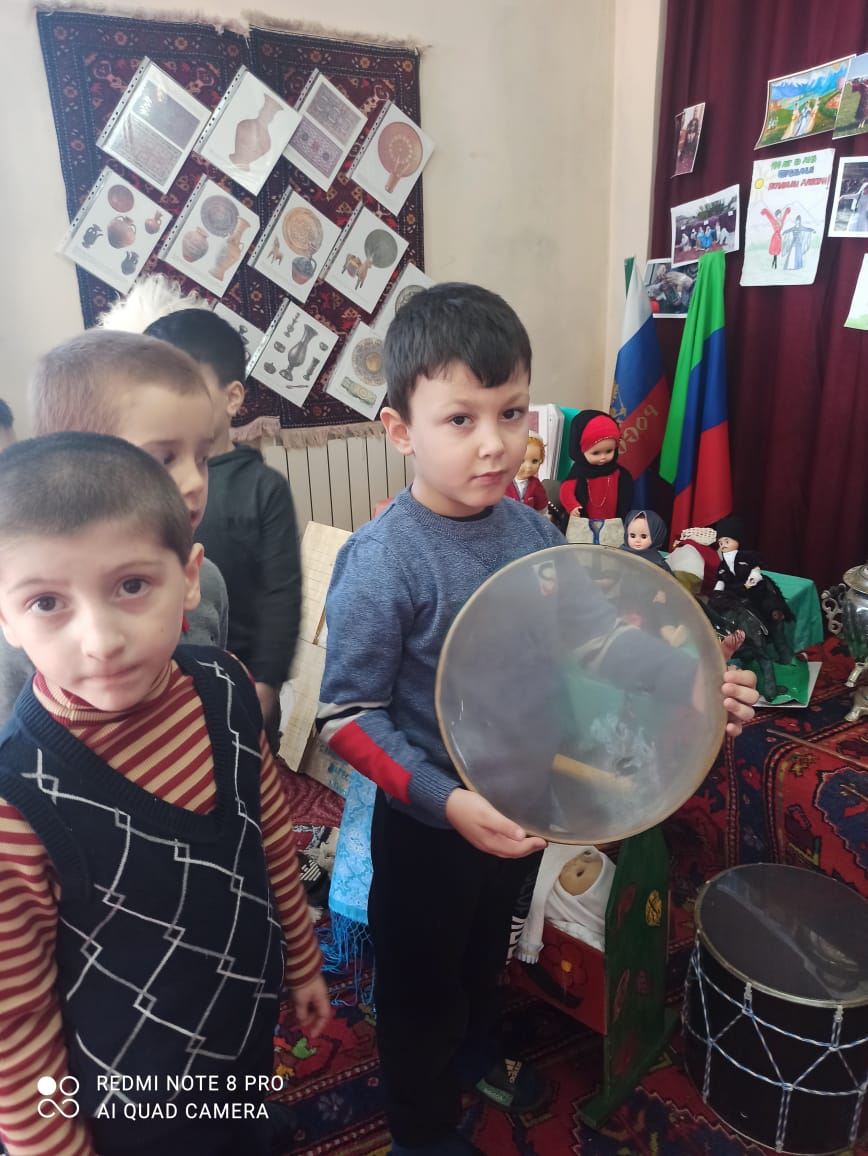 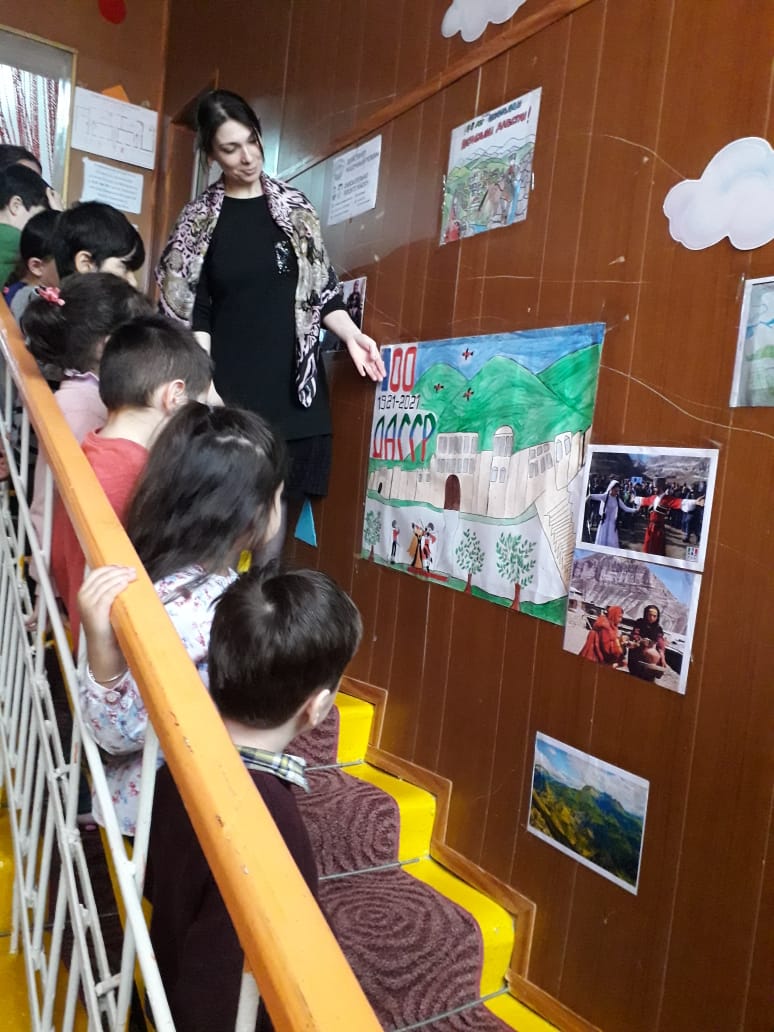 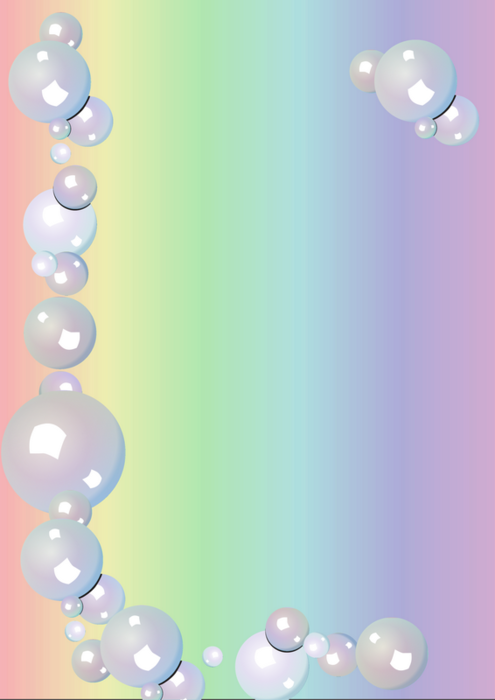 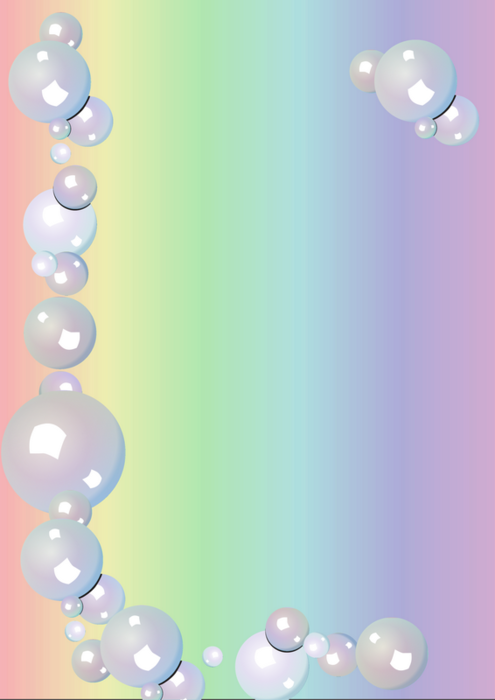 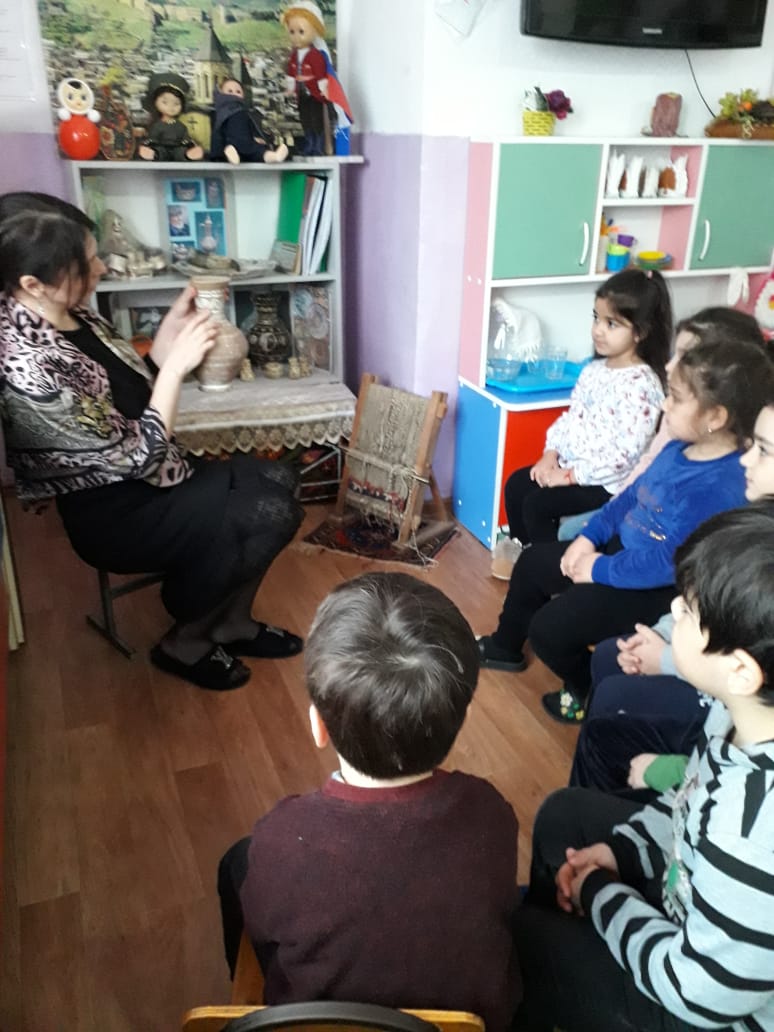 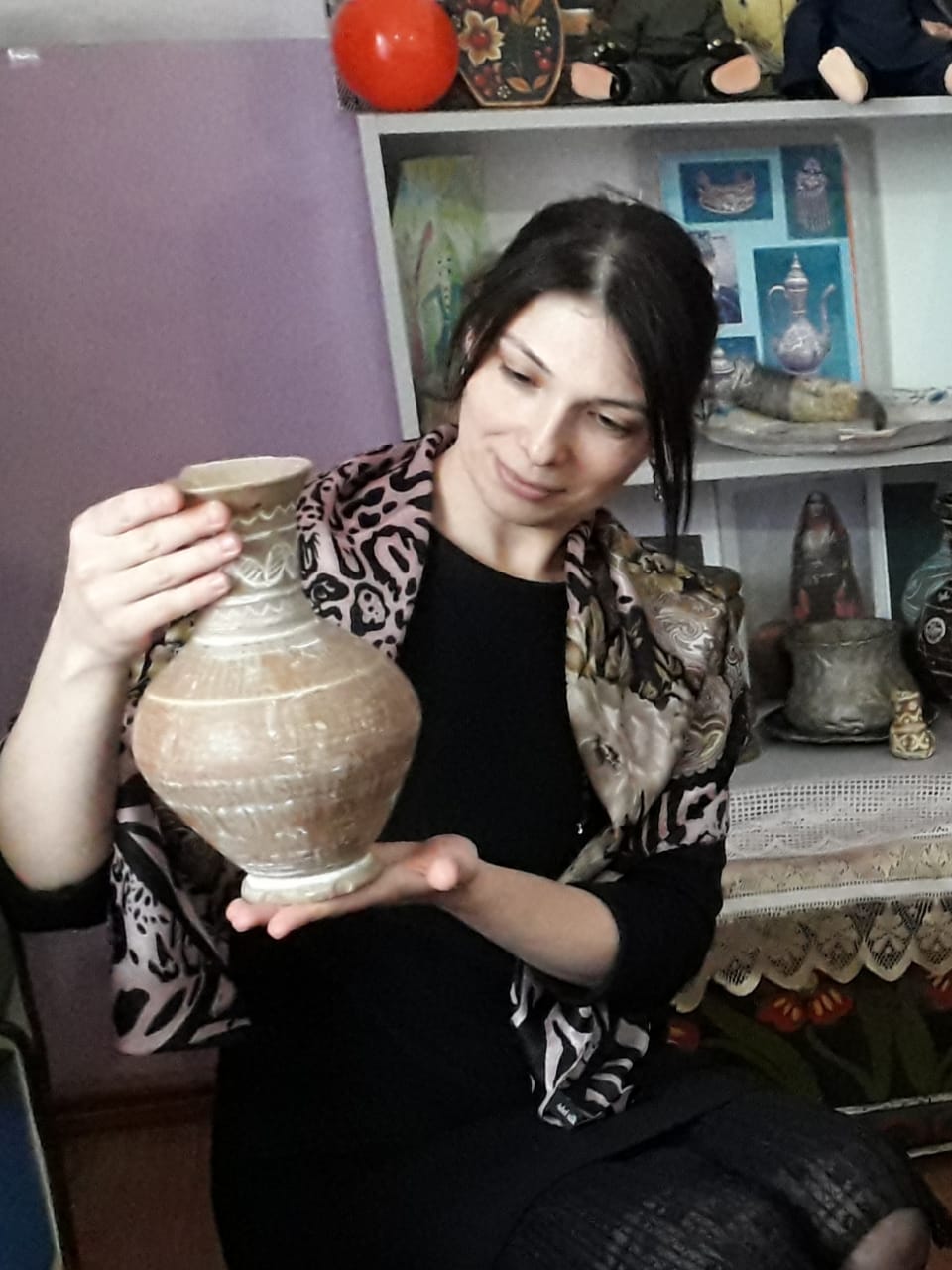 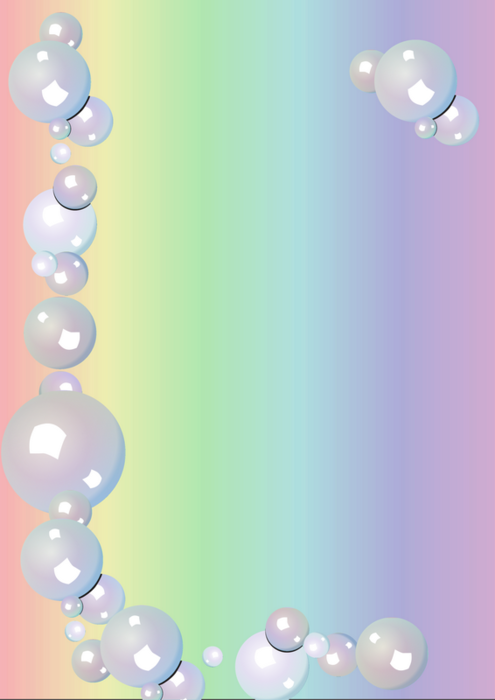 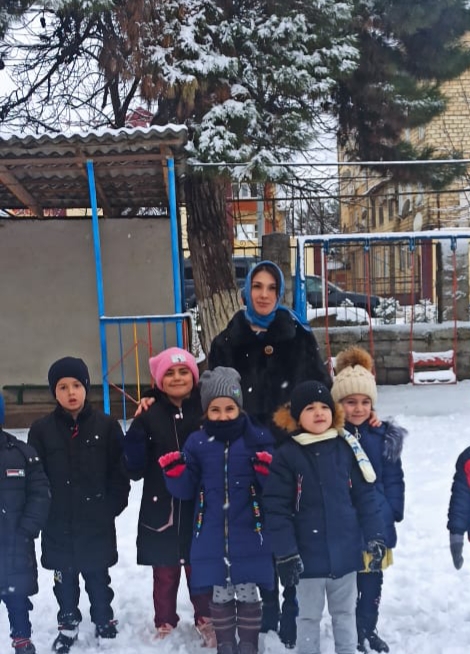 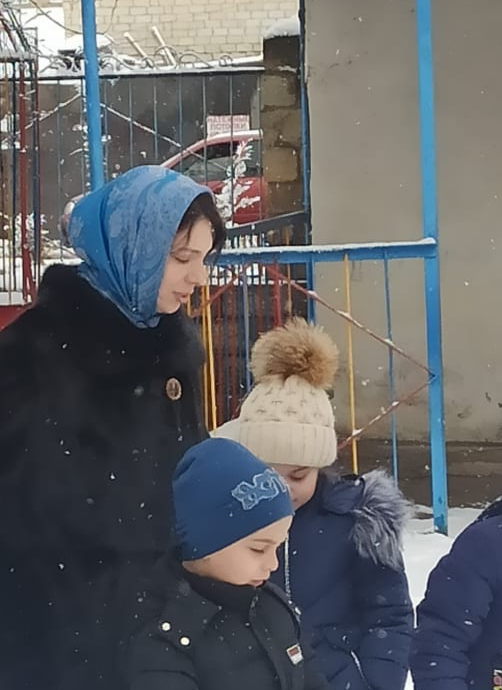 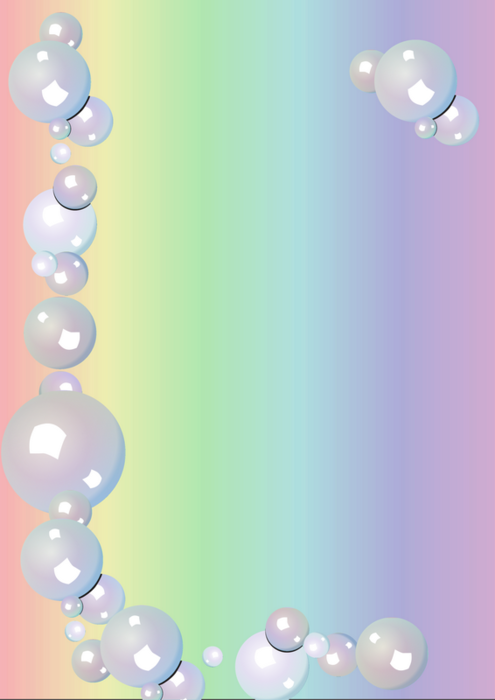 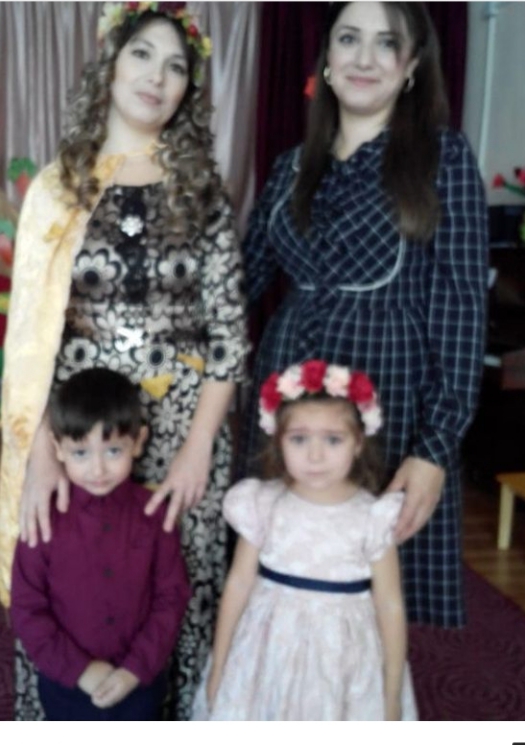 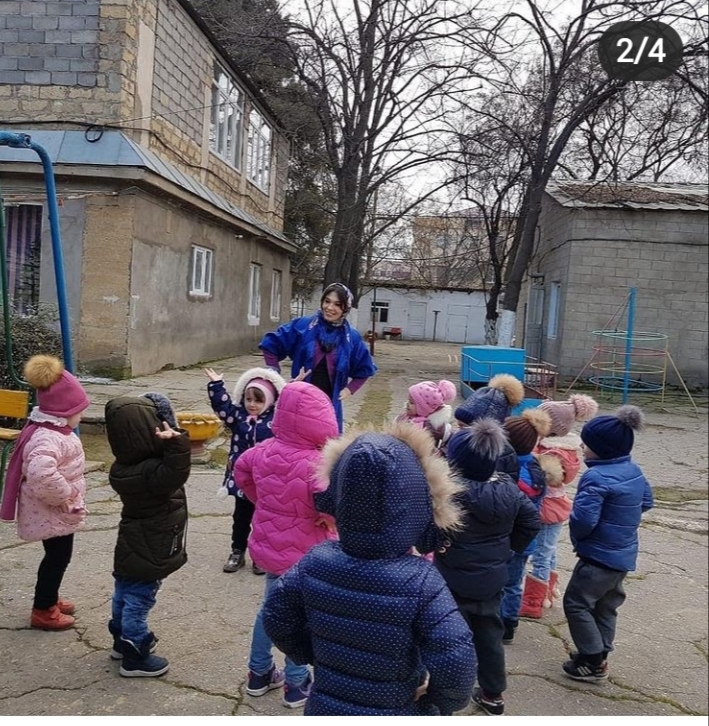 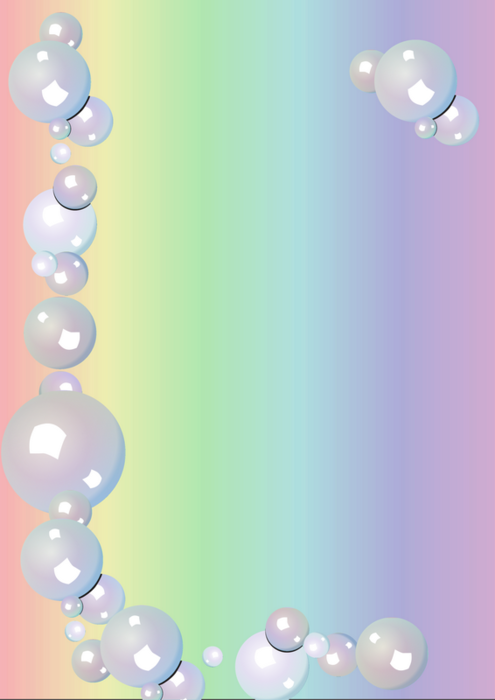 Фотогалерея
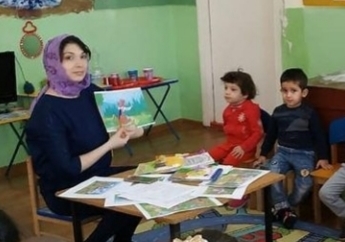 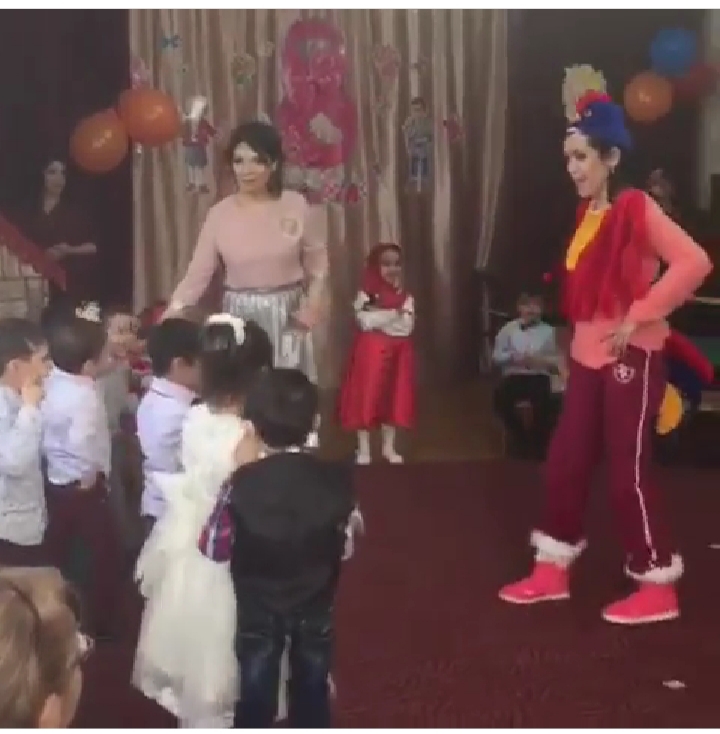 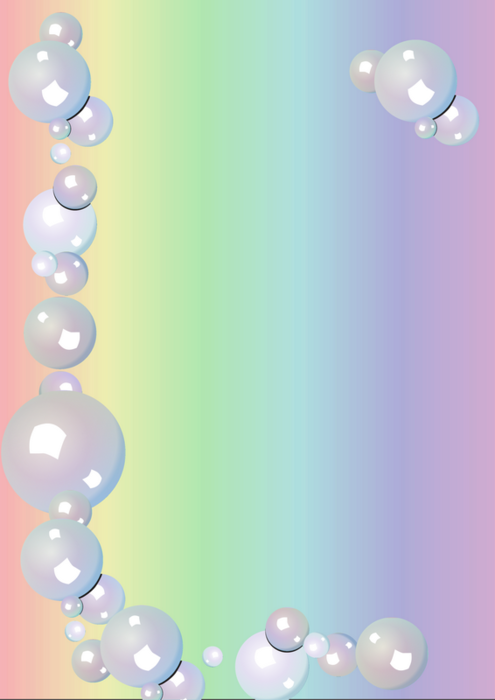 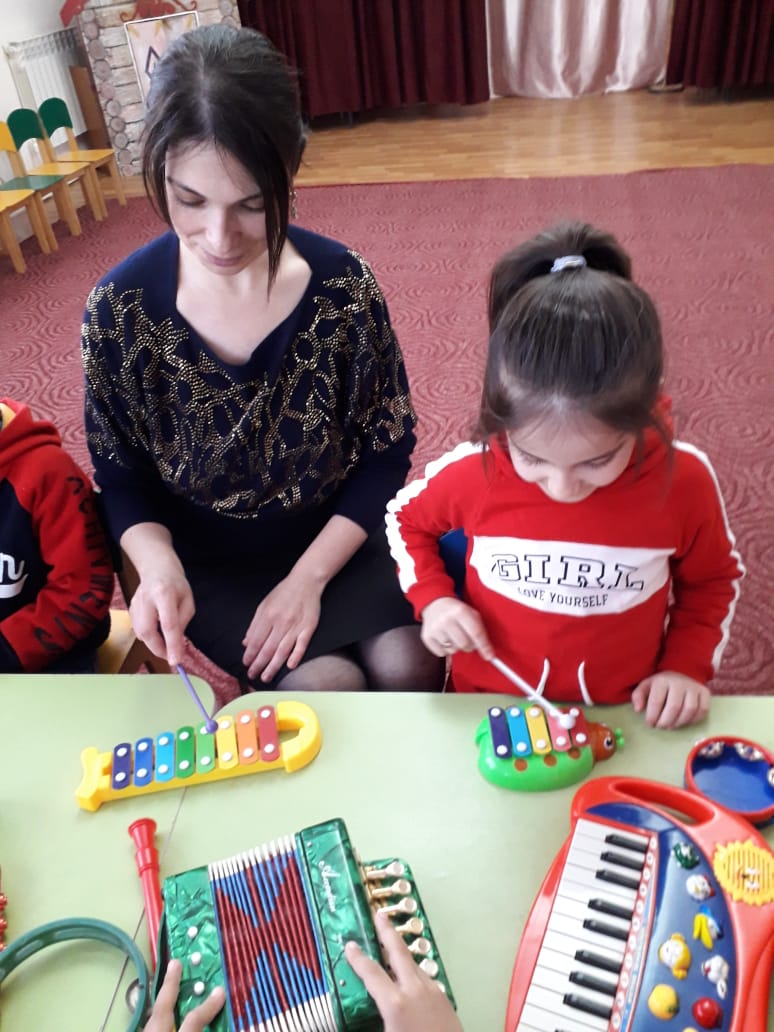 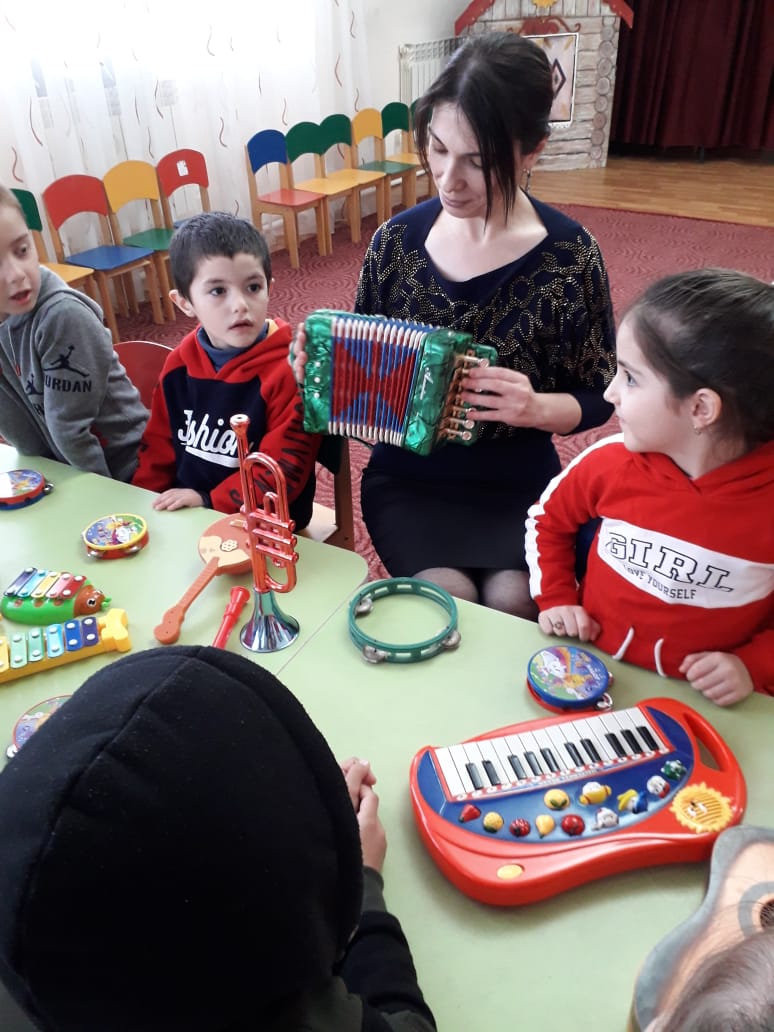